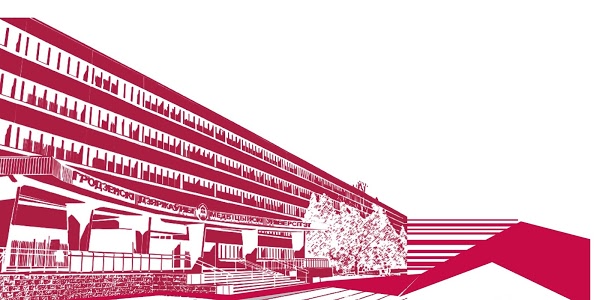 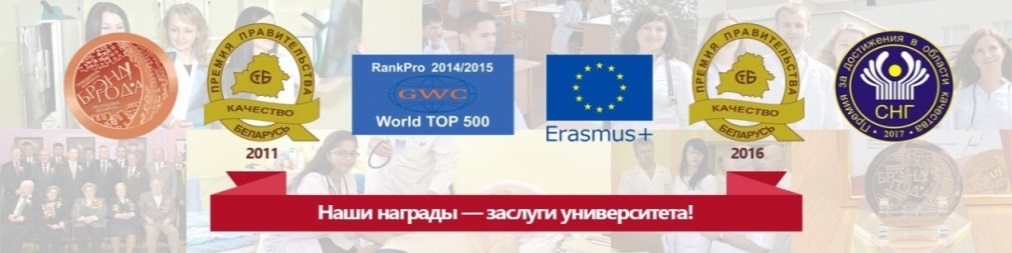 Роль женщины в жизни университета
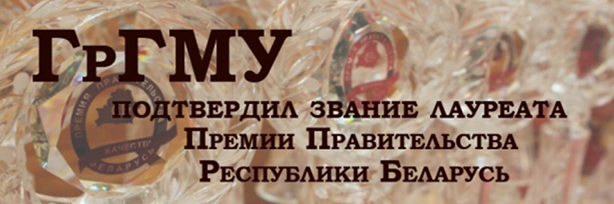 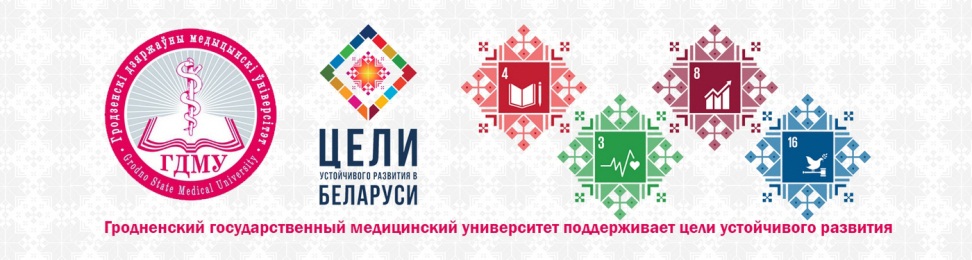 2018
Президент Республики  Беларуси Александр Лукашенко всегда говорит, что белорусские женщины являются примером милосердия и мудрости, трудолюбия и верности стране.
Женщины, олицетворяют собой природную красоту, любовь и нежность. 
	Президент выражает признательность за мудрость и заботу в воспитании детей и молодёжи, за энергичность и трудолюбие, за умение создавать уют, порядок и гармонию в доме. 
	Женственность и очарование делают жизнь ярче и краше.
Женщина в современном обществе имеет совсем иной статус и призвание, у нее появились другие ценности и потребности, которые заставляют пересмотреть взгляды на женскую роль в сегодняшнем мире.
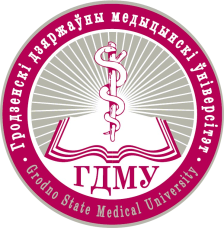 71%
В университете 1156 сотрудников.Из них:
38%
37%
Заведующие кафедрами
Руководители подразделений
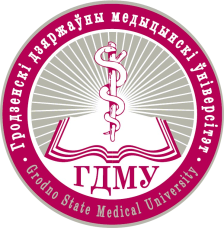 54%
ППС
49%
23%
Доктора наук
Кандидаты наук
67%
Молодые ученые (до 35 лет)
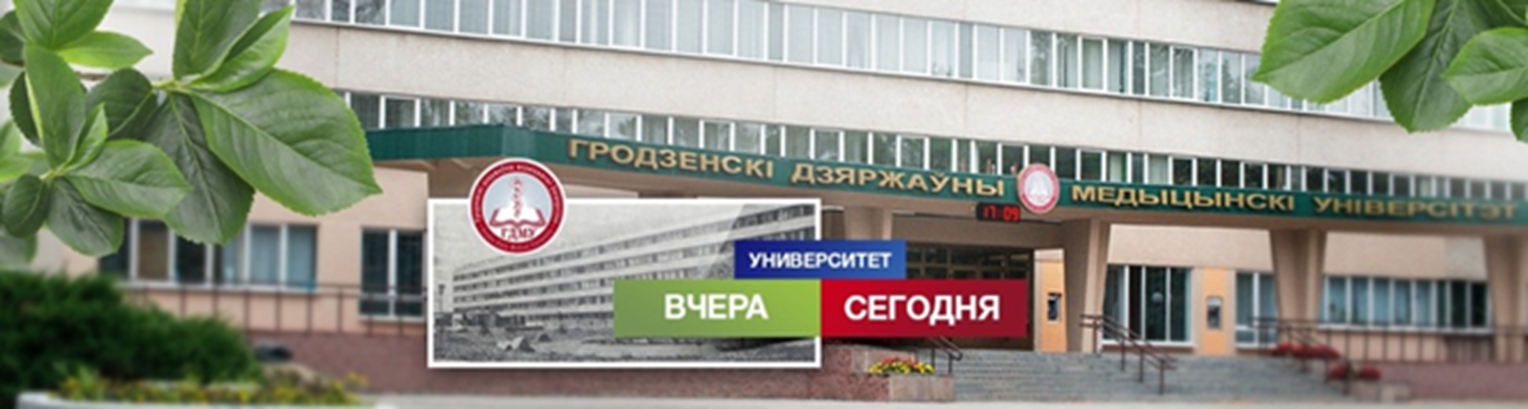 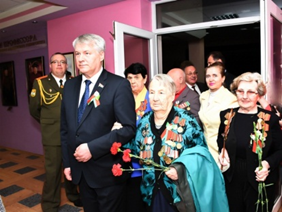 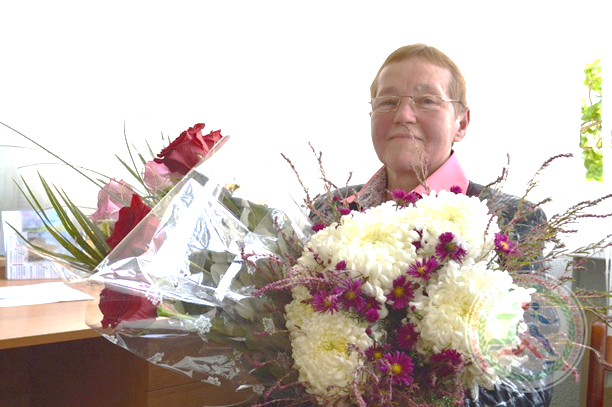 Борец Валентина Максимовна
доктор медицинских наук, профессор
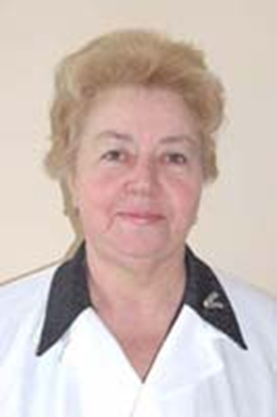 Лункина Надежда Васильевна
«Немало дочерей белорусской земли вписали яркие страницы в историю нашей Родины. Они стали примером милосердия и мудрости, трудолюбия и верности своей стране», — сказал Президент.
Силяева 
Нина Федоровна, профессор
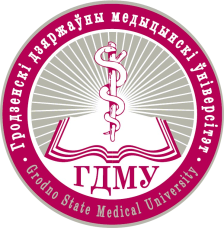 Гордость нашего университета –это наш женский профессорско-преподавательский состав и рядовые сотрудницы нашего университета
Профессора
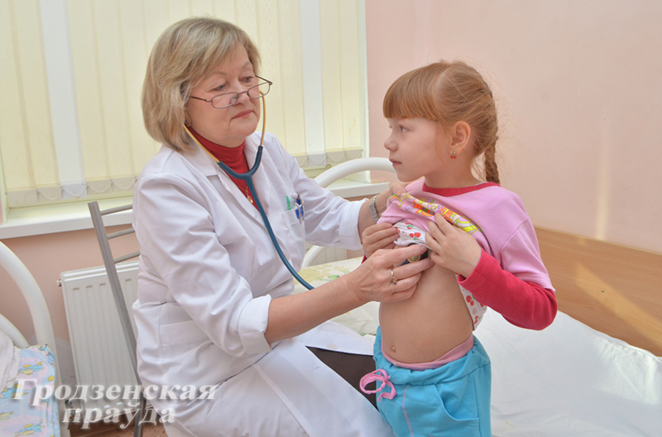 Дубровщик 
Ольга Ильинична
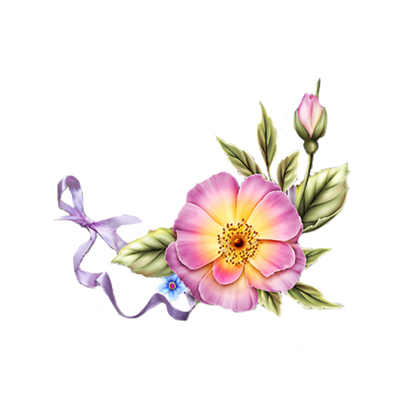 Парамонова 
Нэлла Сергеевна
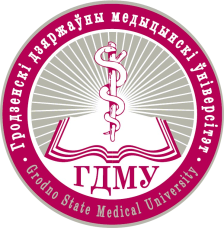 Профессора
Королёва
 Елена Григорьевна
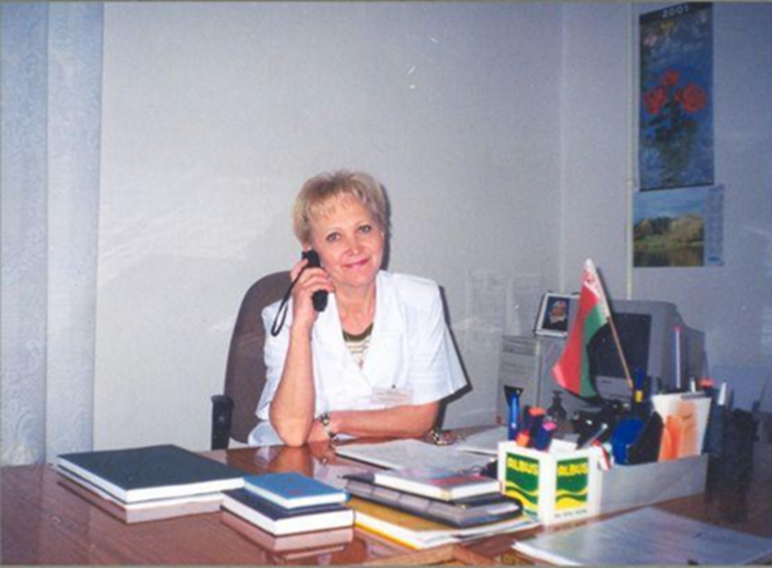 Лукьянова
 Лидия Ивановна
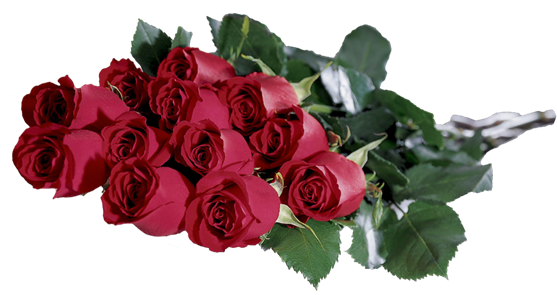 Пирогова 
Лариса Александровна
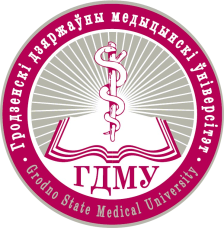 Профессора
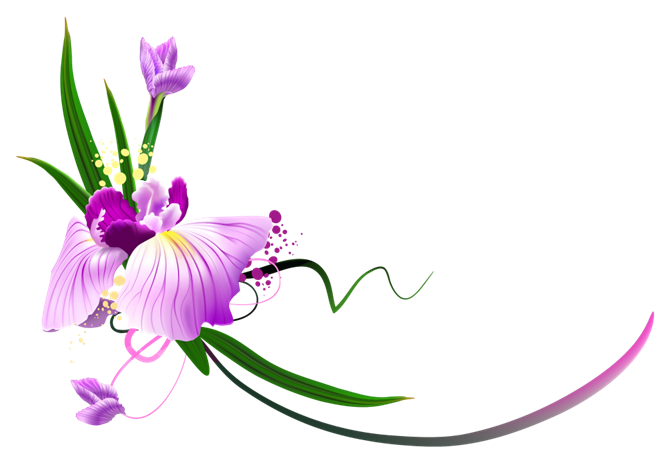 Шейбак 
Лидия Николаевна
Шамова 
Татьяна Михайловна
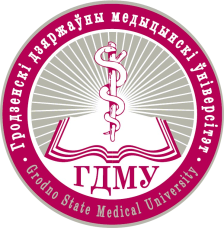 Профессора
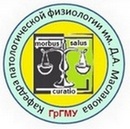 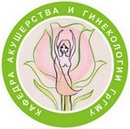 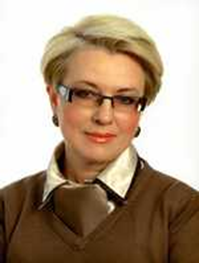 Гутикова 
Людмила Витольдовна
Кажина
 Марина Владимировна
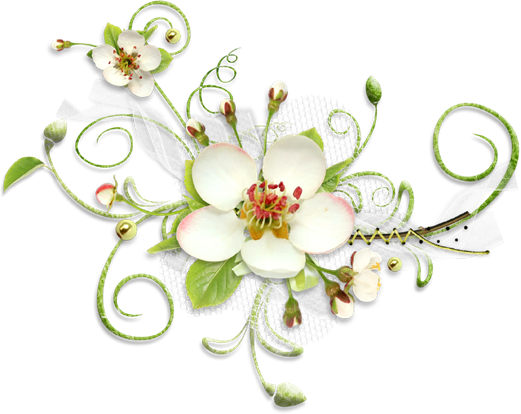 Максимович 
Наталья Евгеньевна
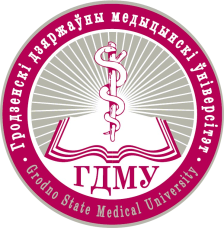 Женщины в науке - самые активные!
Парамонова Нэлла Сергеевна, д.м.н., заведующий кафедрой 2-ая кафедра детских болезней, профессор.

Пирогова Лариса Александровна, заведующий кафедрой медицинской реабилитации, профессор.

Максимович Наталья Евгеньевна
заведующий кафедрой патологической физиологии, профессор.

Гутикова Людмила Витольдовна, заведующий кафедрой акушерства и гинекологии, профессор.

 Якубова Людмила Валерьевна, к.м.н., доцент, заведующий кафедрой поликлинической терапии.
Пронько Татьяна Павловна, заведующий кафедрой пропедевтики внутренних болезней, к.м.н., доцент.

Бойко  Светлана Леонидовна, к.м.н., доцент, заведующий кафедрой психологии и педагогики.

Сурмач Марина Юрьевна, к.м.н., доцент, заведующий кафедрой общественного здоровья и здравоохранения.
Савоневич Елена Леонтьевна, доцент кафедры акушерства и гинекологии, доцент, к.м.н.

Бонь Елизавета Игоревна, ассистент кафедры патологический физиологии имени Д.А.Маслакова.
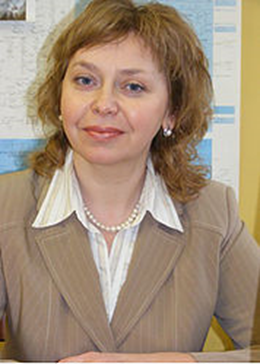 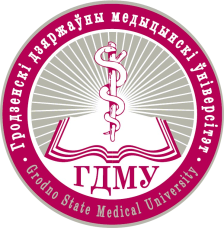 Дубровщик О.И. 
Постоянно выступает в качестве эксперта и официального оппонента по диссертациям. Долгое время была Учёным секретарём Совета по защите диссертаций по специальности «Хирургия», «Анатомия человека».
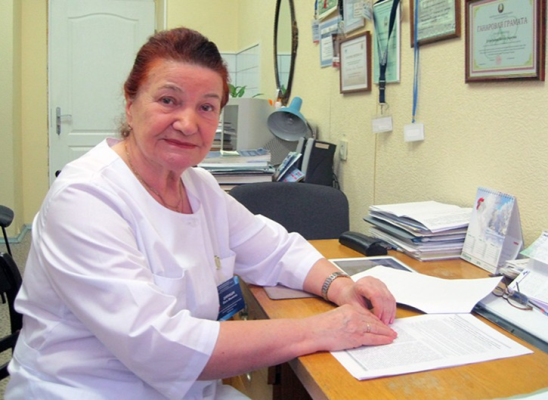 Матиевская Н.В.
Грант Президента по науке - 2017 год.
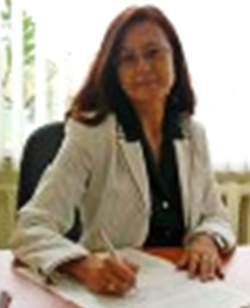 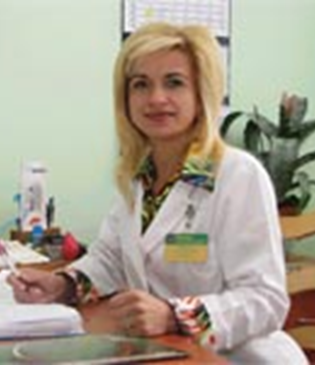 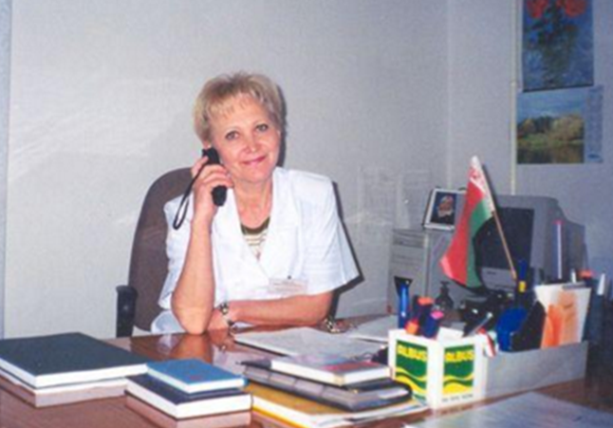 Сурмач М.Ю.
 Научный руководитель
 5 соискателей. Единственный в РБ социолог. Доктор медицинских наук по специальности «Социология медицины».
Пирогова Л.А. 
Эксперт ВАК по НИР (МЗ РБ). Являлась Учёным секретарём по защите диссертаций по специальности «Нервные болезни», «Психиатрия», «Медицинская психология»; секретарём Совета университета.
 Ученики защищаются.
Якубова Л.В. 
Работает над докторской диссертацией. Ученик выходит на защиту. Постоянно выполняет Финансируемые проекты.
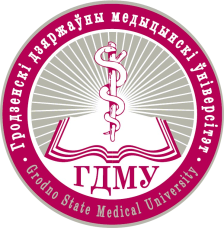 Государственные награды были вручены:
Медаль «За трудовые заслуги» Президент РБ
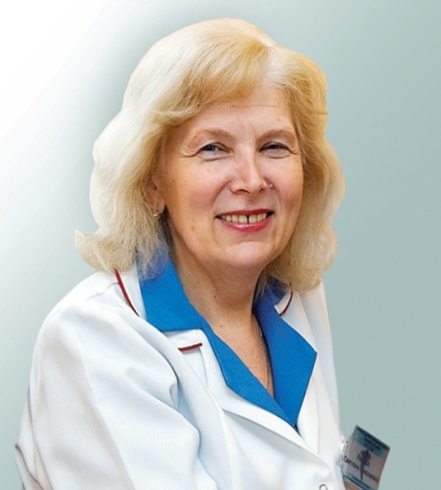 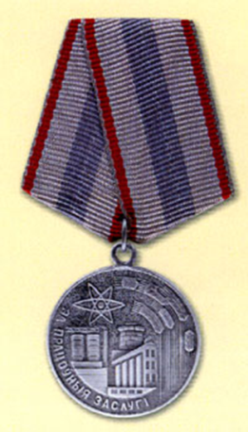 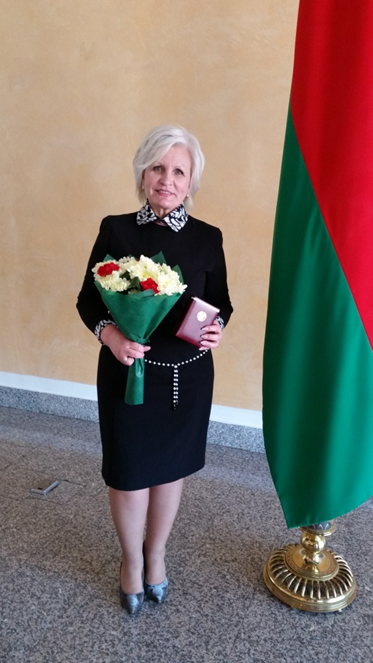 Раковой Светлане Николаевне
Медаль 
«Франциска Скорины» Президент РБ
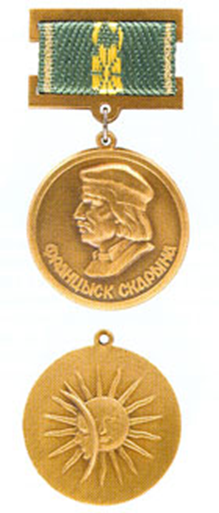 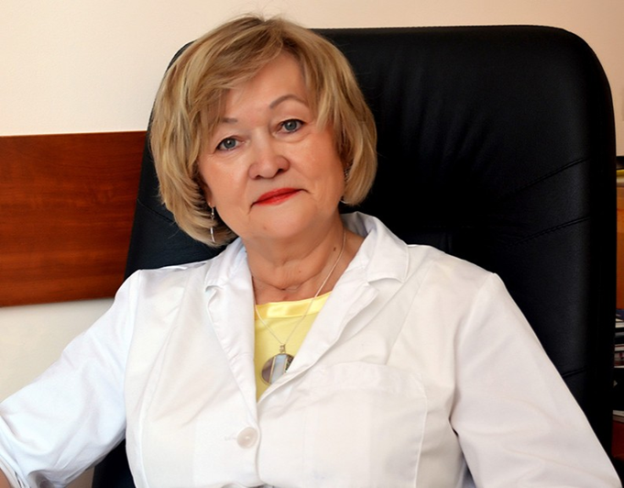 Мишонковой Надежде Алексеевне
Парамоновой
 Нэлле Сергеевне
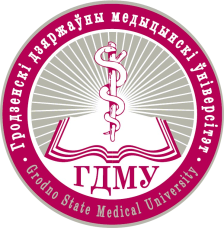 Преподавательский состав университета
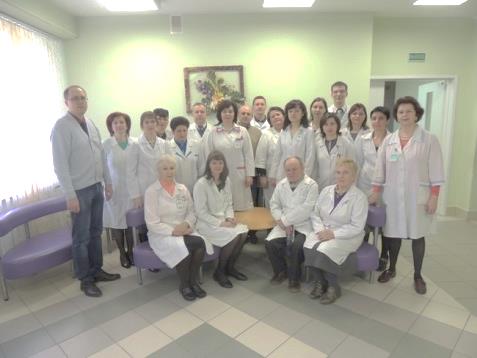 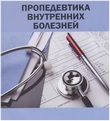 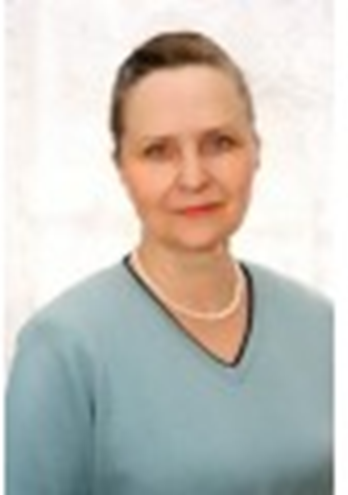 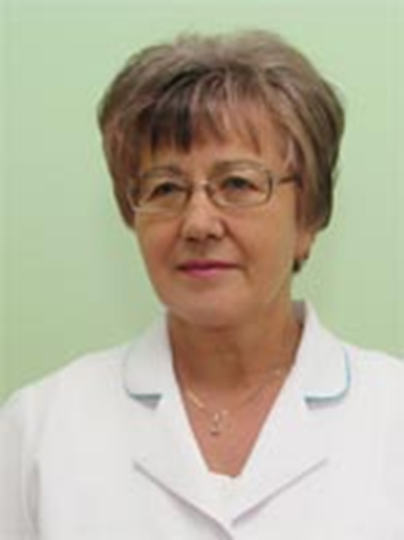 Добродей М.А.
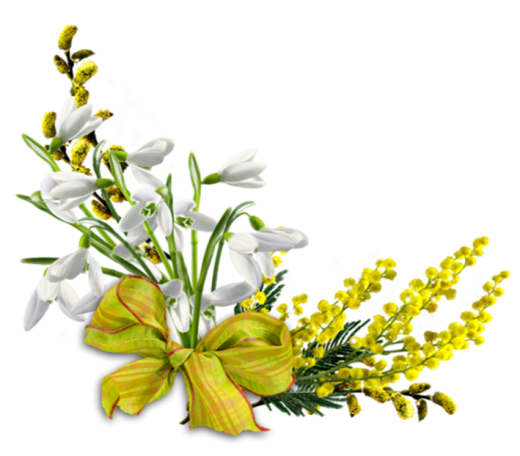 Пальцева А.И.
Тауб Г.С.
Кежун Е.Н.
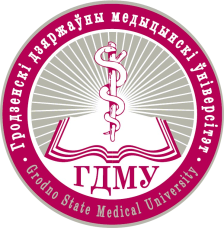 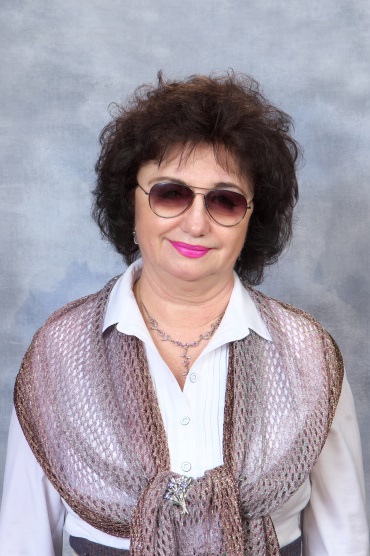 Сурмач Е.М.
Гущина Л.Н.
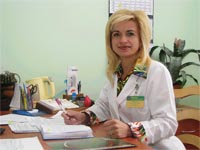 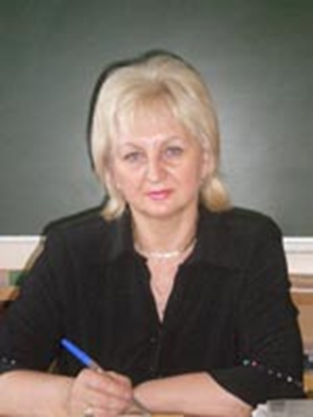 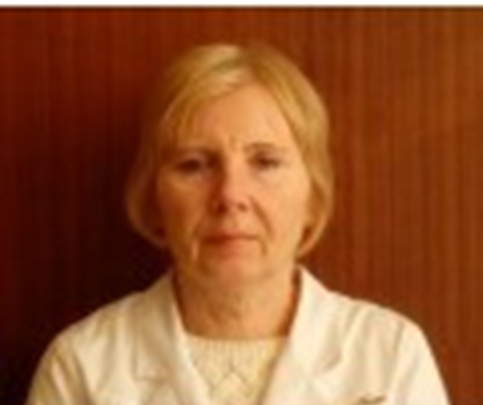 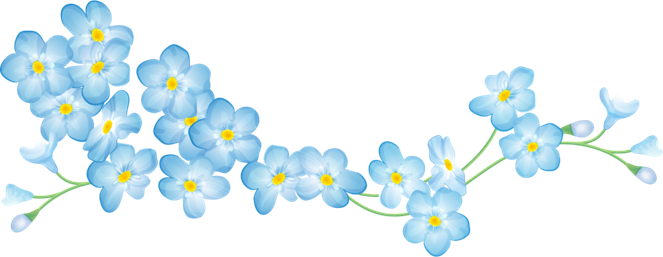 Якубова Л.В.
Арцукевич Я.З.
Мельникова А.А.
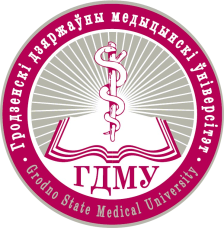 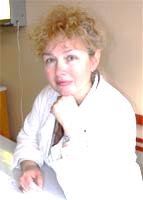 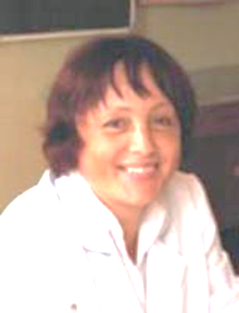 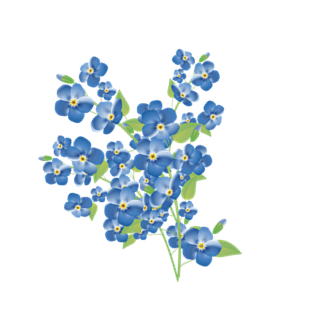 Шатрова В.О.
Слободская Н.С.
Алексо Е.Н.
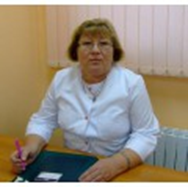 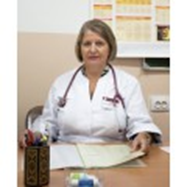 Гиль Т.И.
Брейдо А.А.
Якубчик Т.Н.
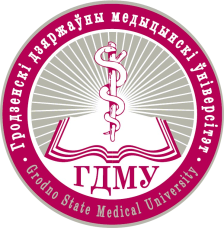 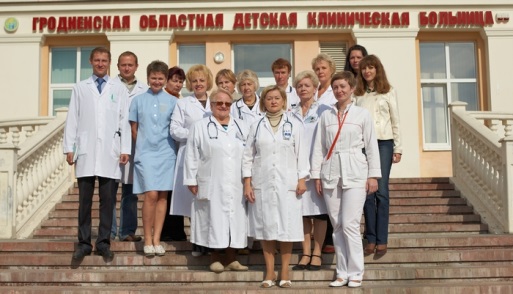 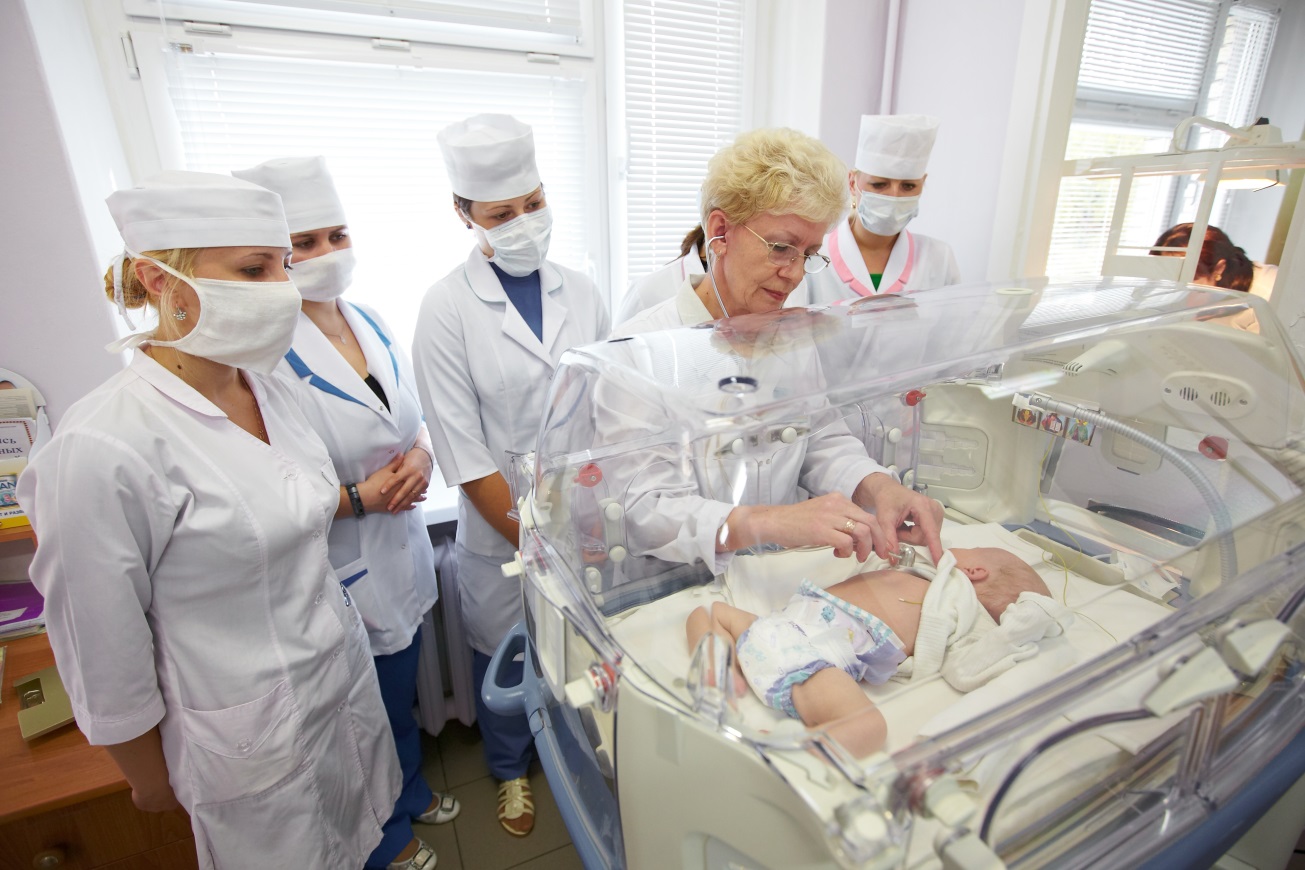 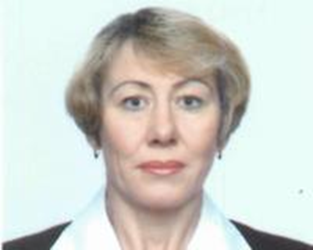 Янковская Н.И.
Варнакова Г.М.
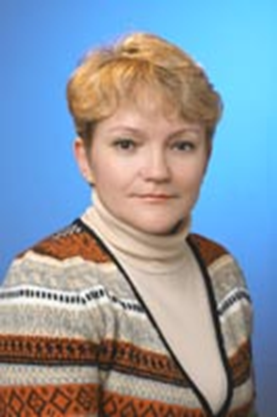 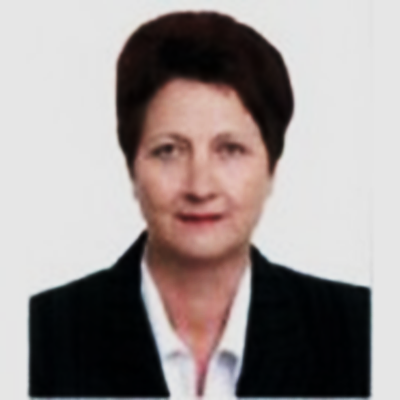 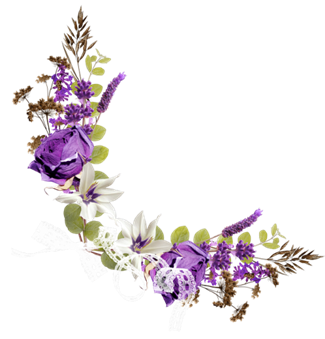 Коршак Т.А.
Мисюк Л.Ф.
Дорохина Л.В.
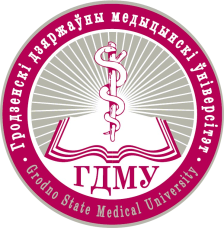 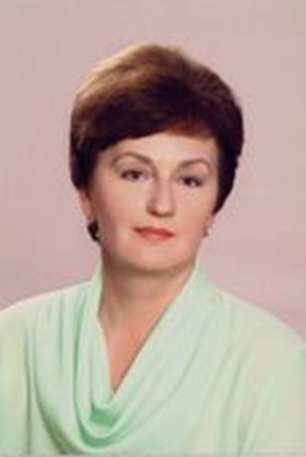 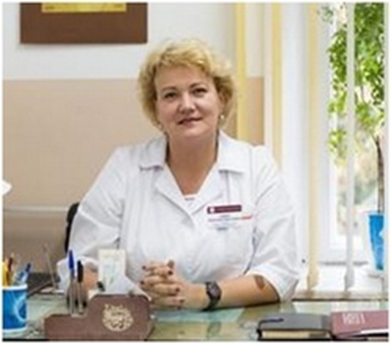 Никонова Л.В.
Пронько Н.В.
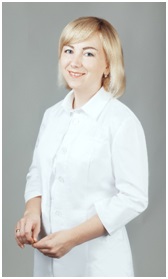 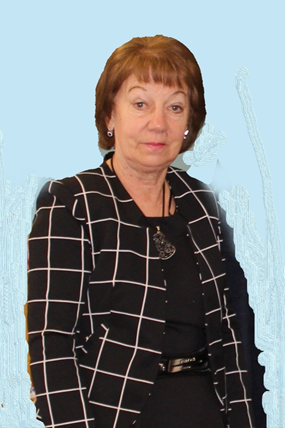 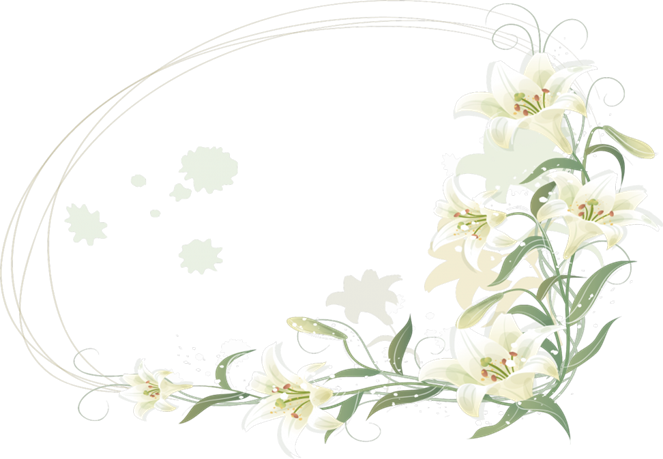 Снитко В.Н.
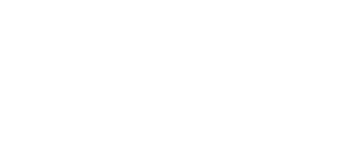 Бойко С.Л.
Сивакова С.П.
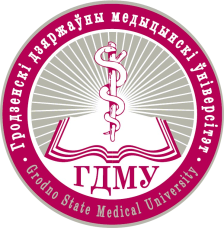 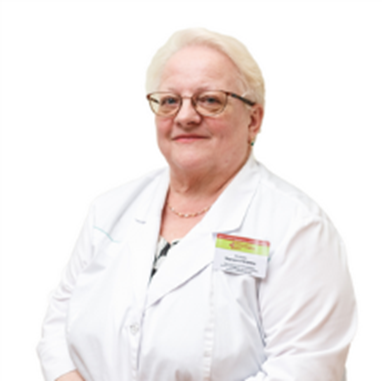 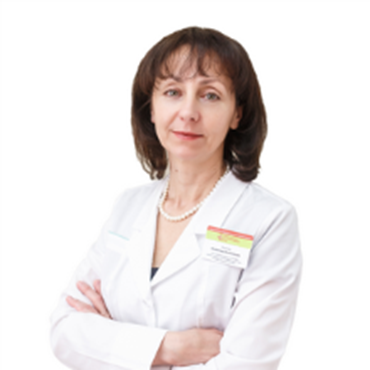 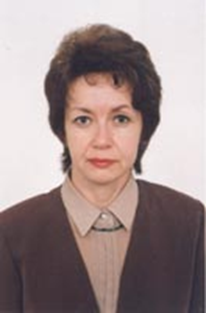 Масловская А.А..
Волкова М.П.
Карпюк В.А.
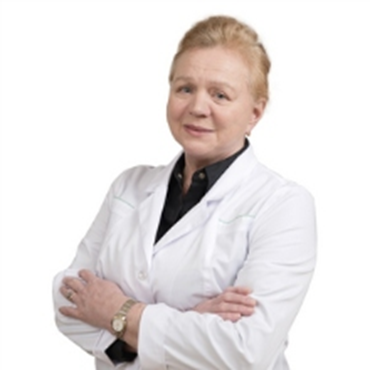 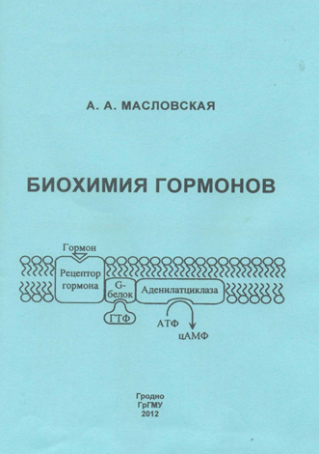 Егорова Т.Ю.
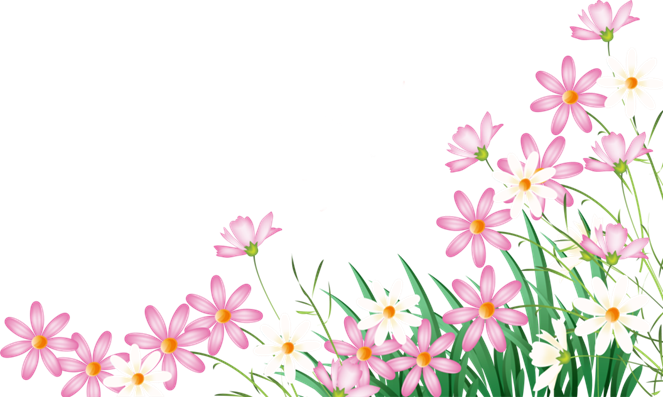 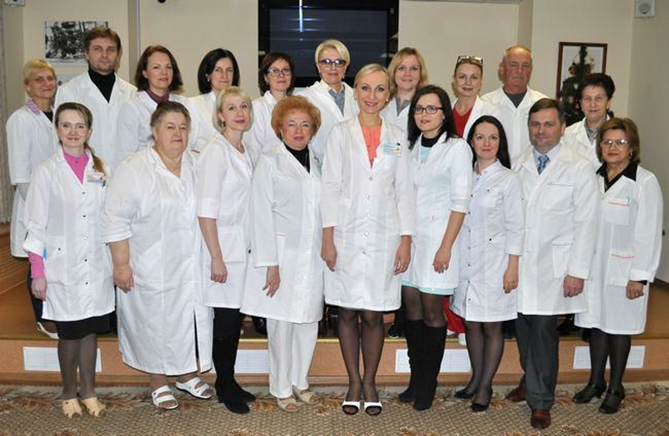 Лашковская Т.А.
Маслакова Н.Д.
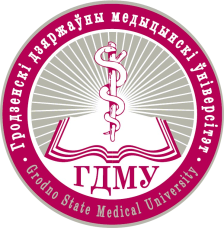 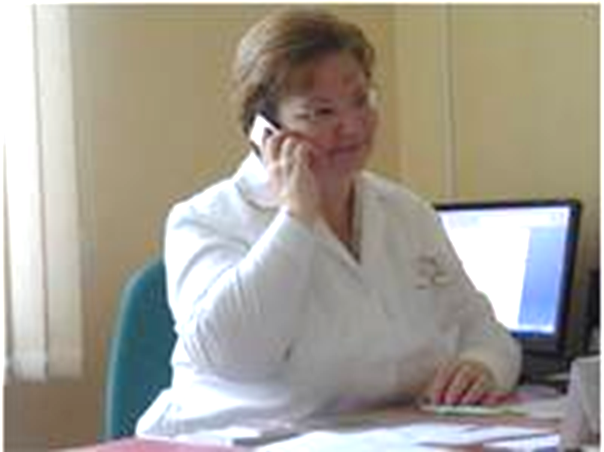 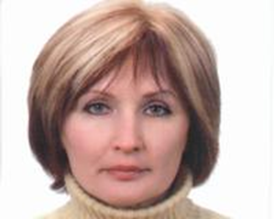 Мирончик Е.В.
Кулеш Л.Д.
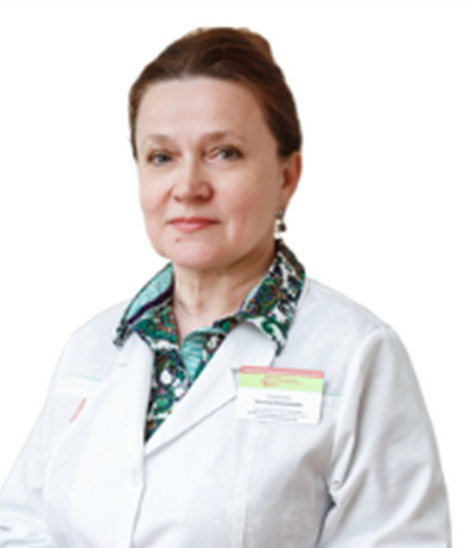 Ильина С.Н.
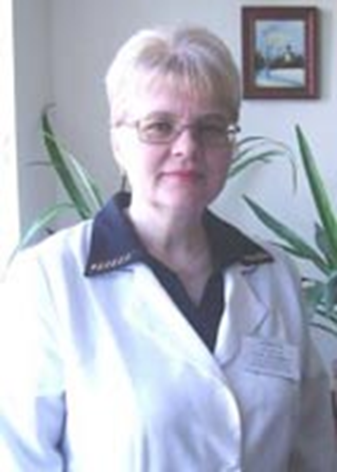 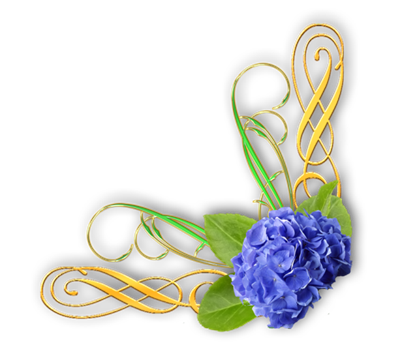 Сорокопыт З.В.
Можейко Л.А.
Авдей Г.М.
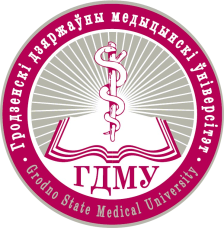 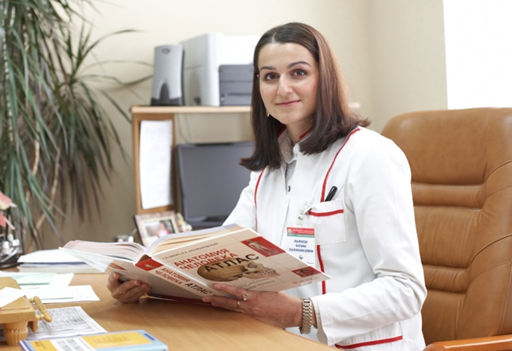 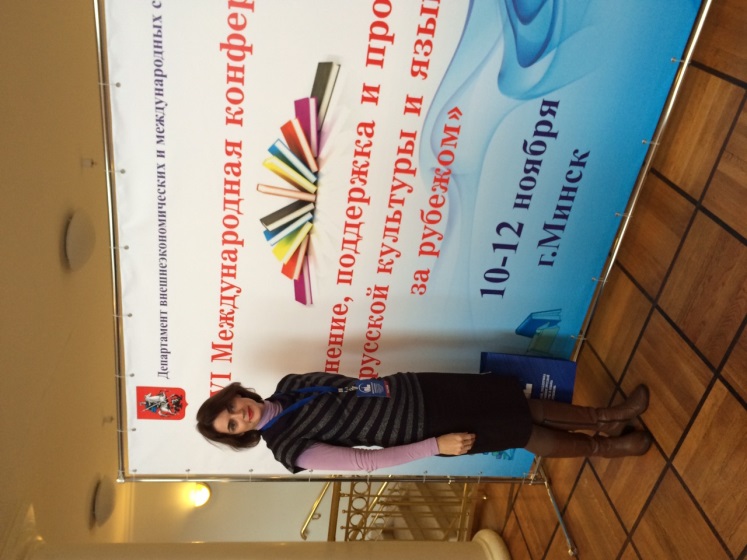 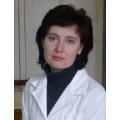 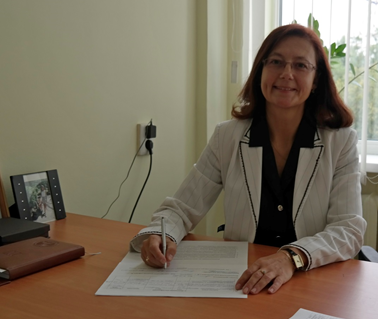 Гаджиева Ф.Г.
Пустошило Е.П.
Хильманович В.Н.
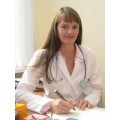 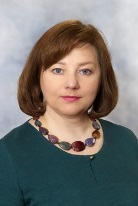 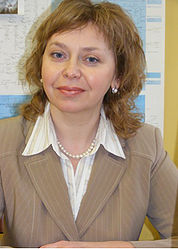 Сурмач М.Ю.
Пронько Т.П.
Разводовская Я.В.
Матиевская Н.В.
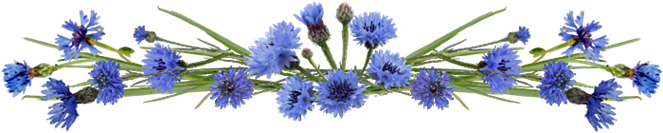 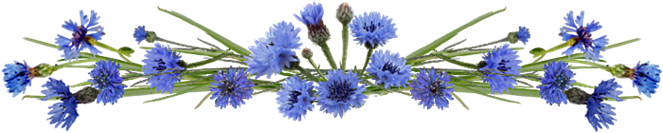 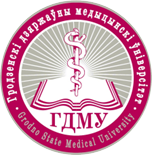 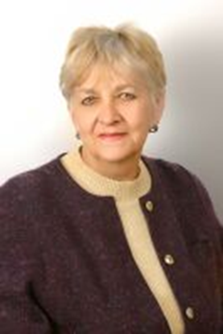 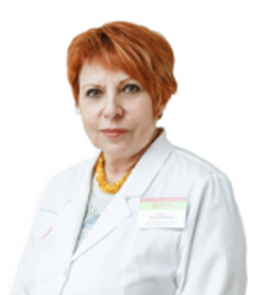 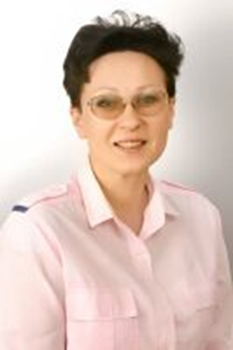 Жемойтяк В.А.
Байгот С.И.
Хлебовец Н.И.
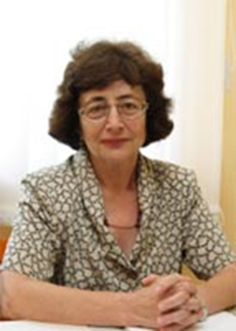 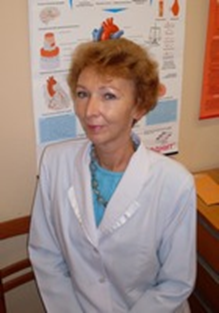 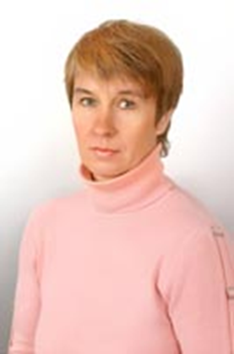 Шустер Э.Е.
Хоха Р.Н.
Троян Э.И.
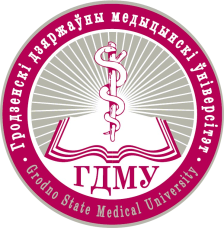 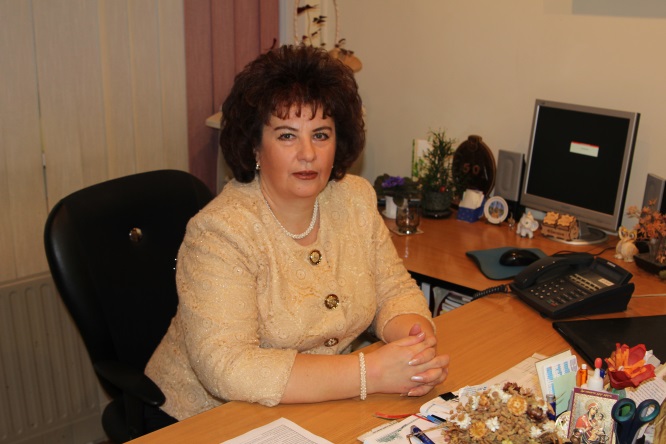 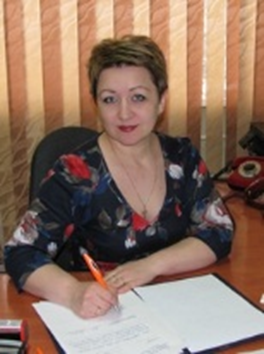 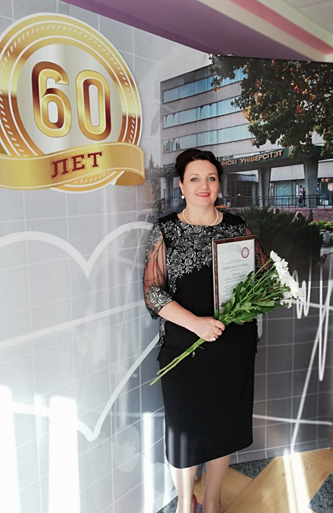 Матусевич Л. И.
Колпач И.А.
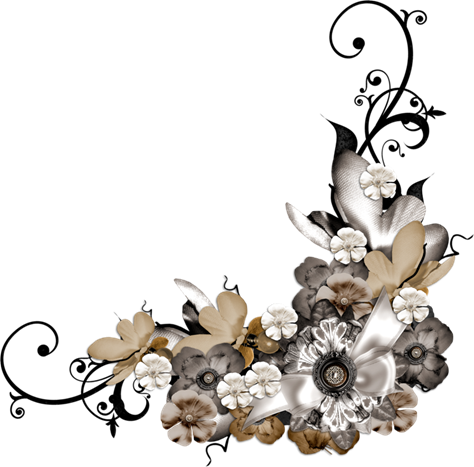 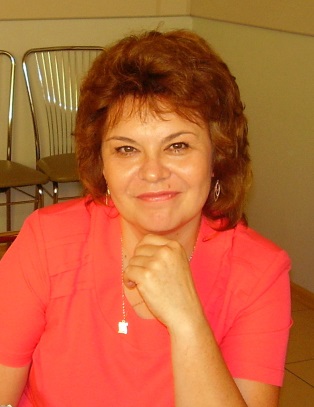 Дежиц Е.В.
Швед Т.П.
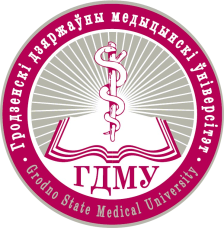 Всегда на посту!Всегда порядок!
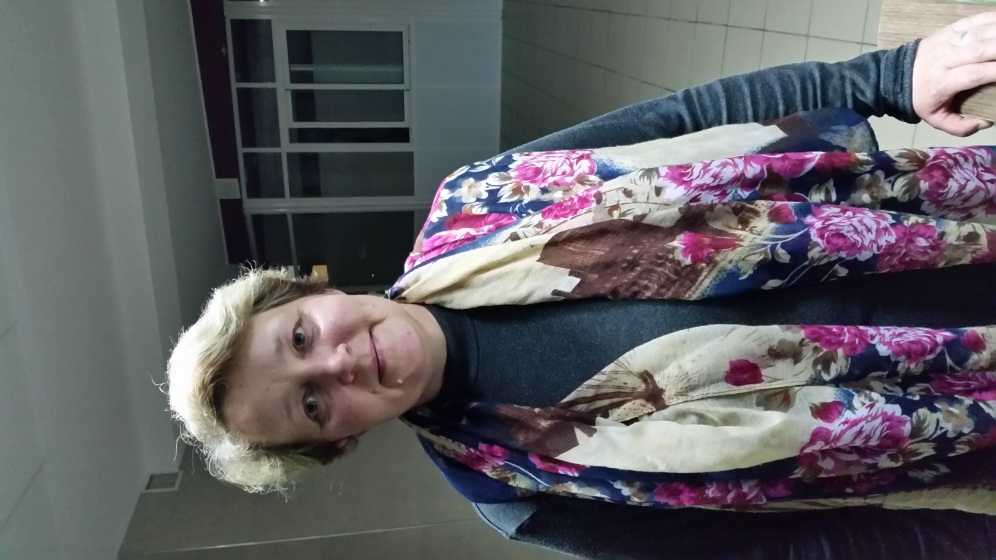 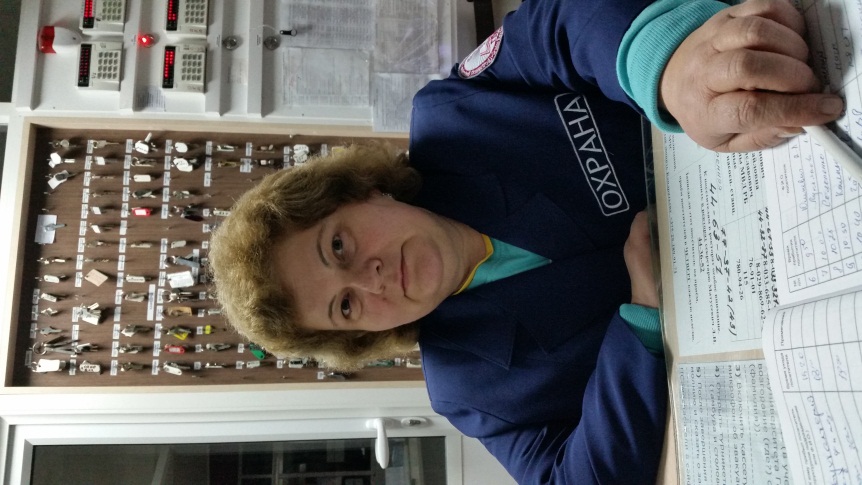 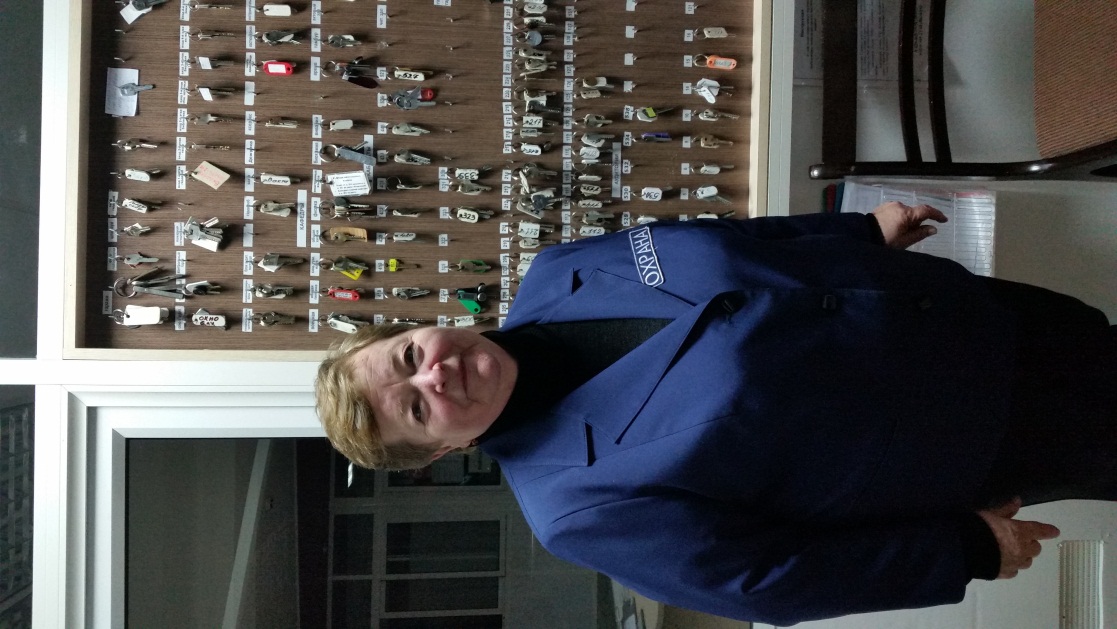 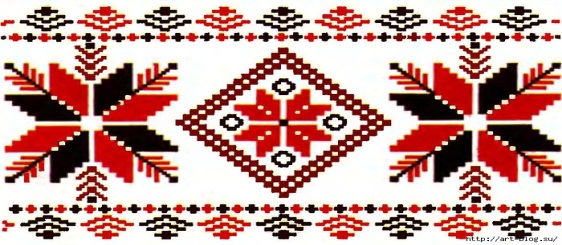 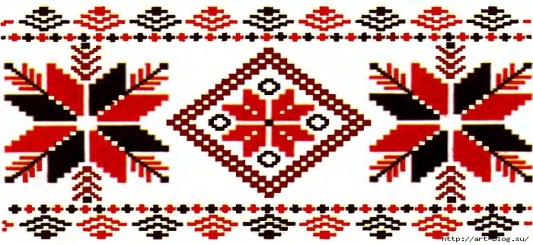 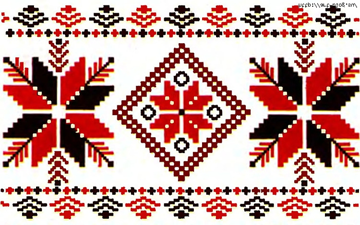 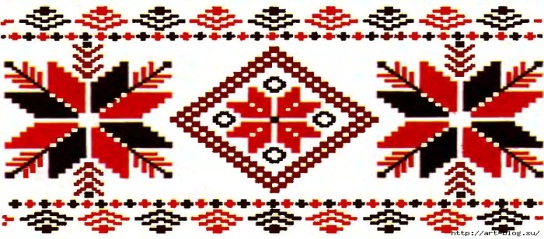 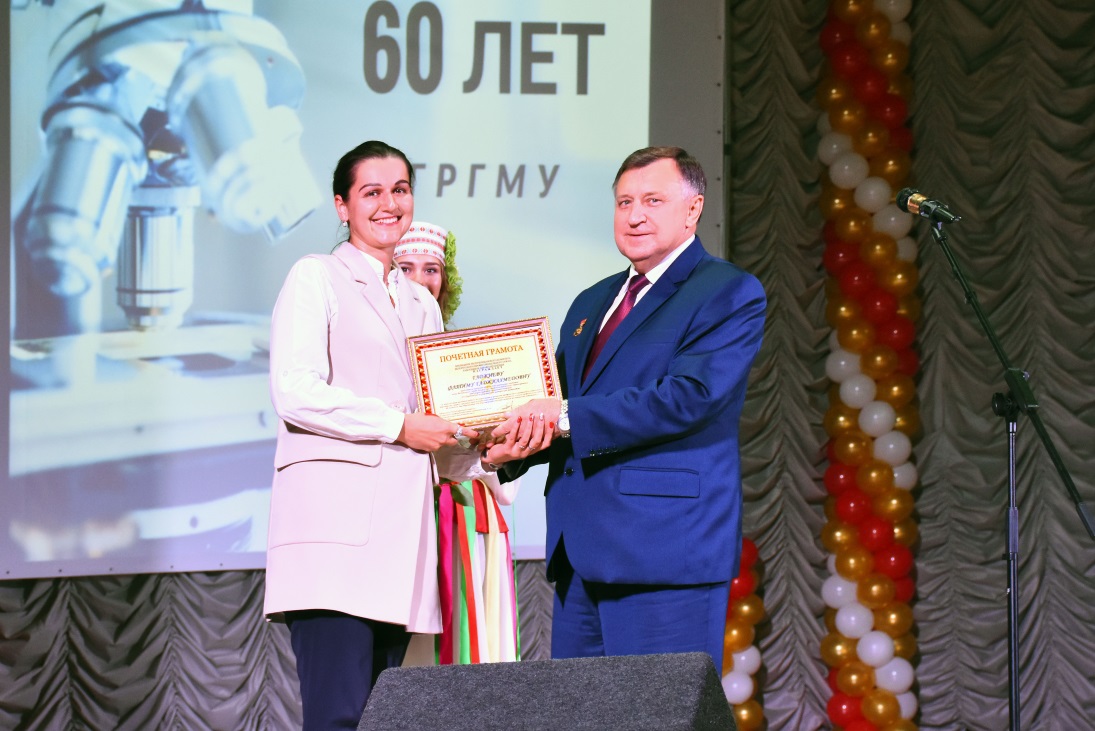 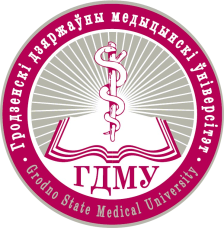 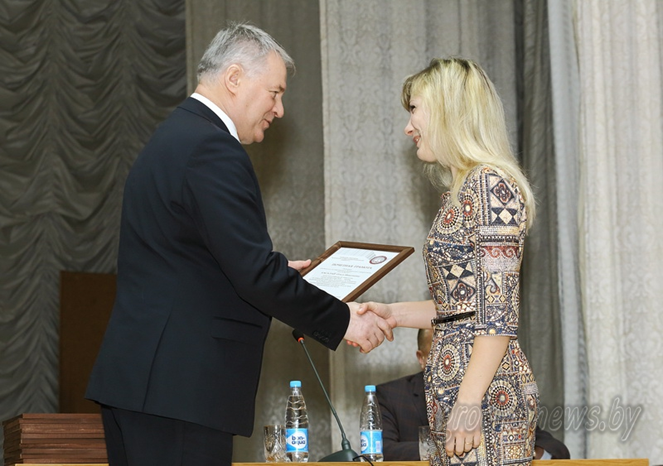 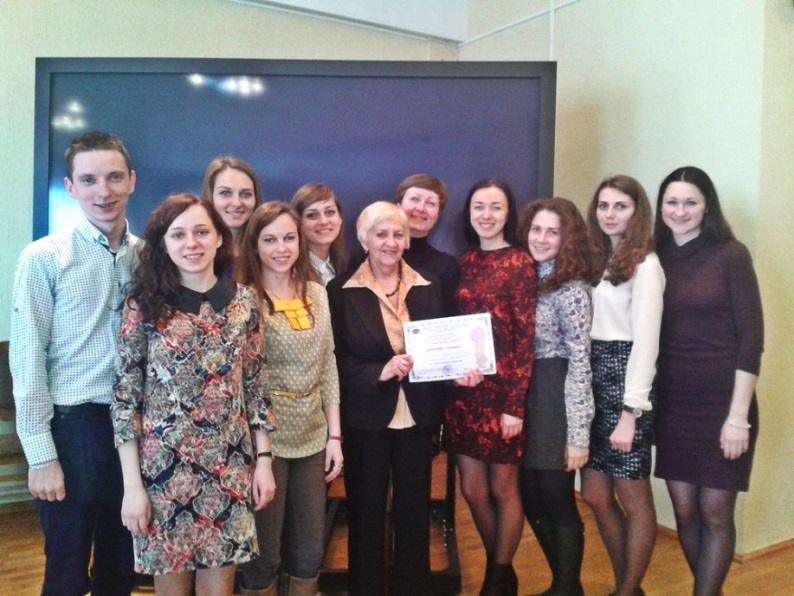 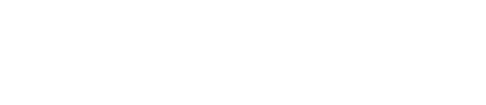 Победители Олимпиады по педиатрии
 с научными руководителями.
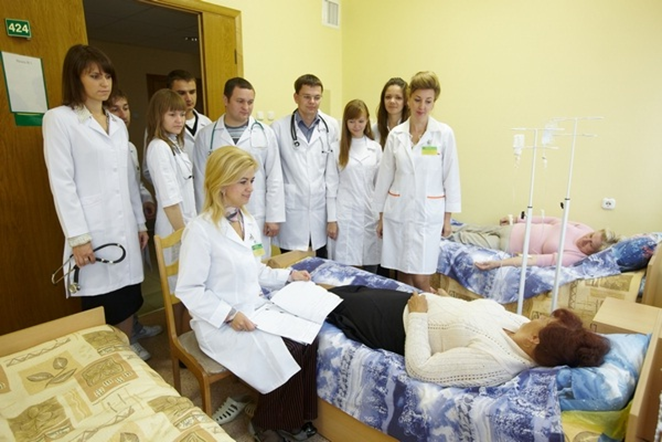 Со студентами на занятии.
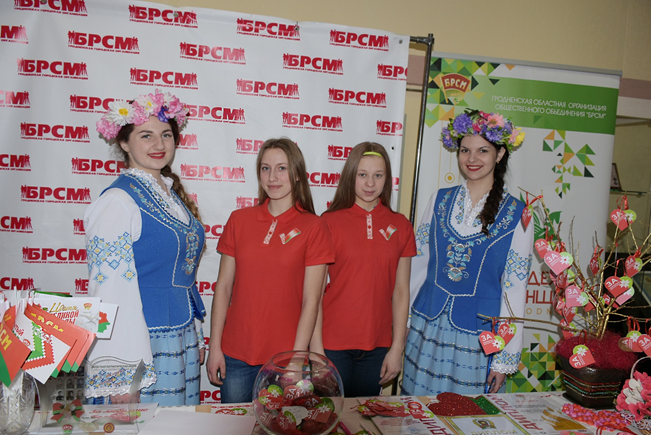 Активные участники
 художественной самодеятельности.
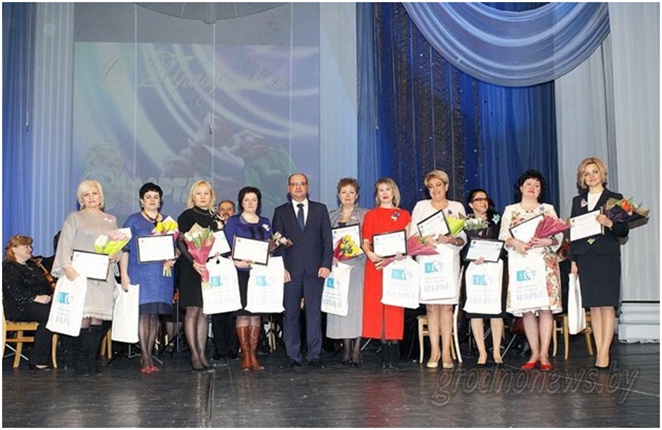 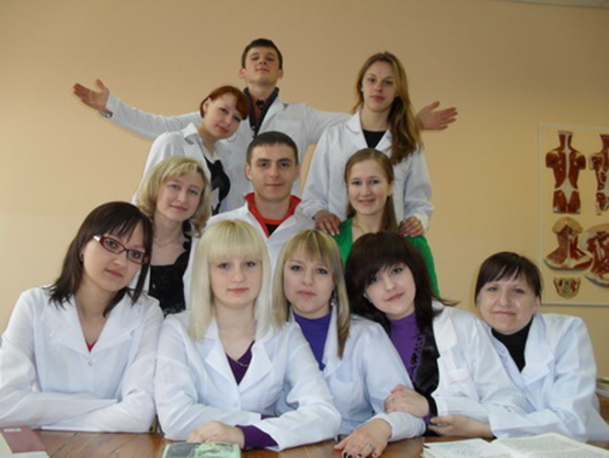 Награждение участниц .
 Городской конкурс «Женщина года 2017».
Будущие квалифицированные 
специалисты.
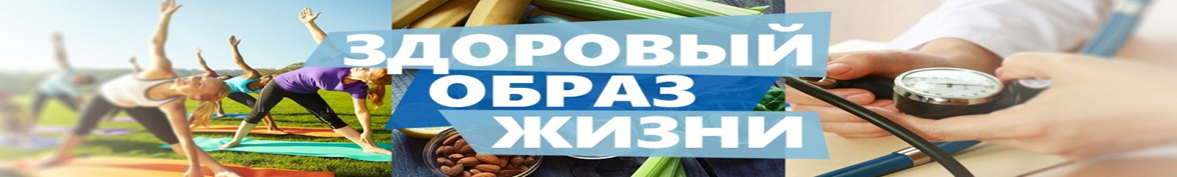 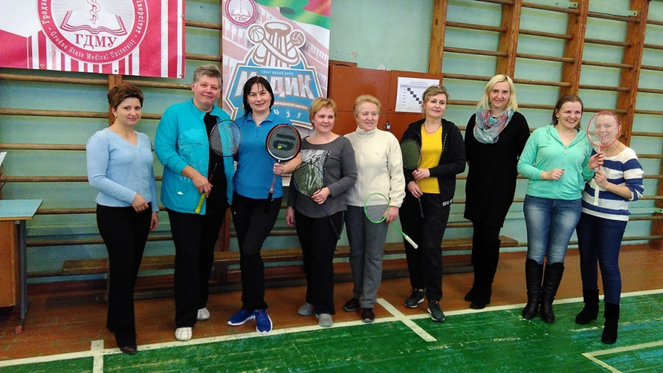 Женщины и спорт
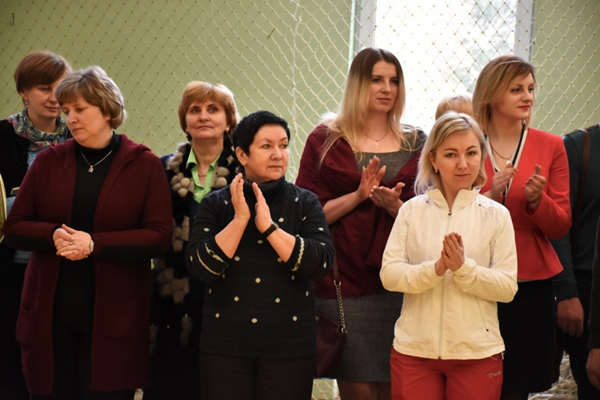 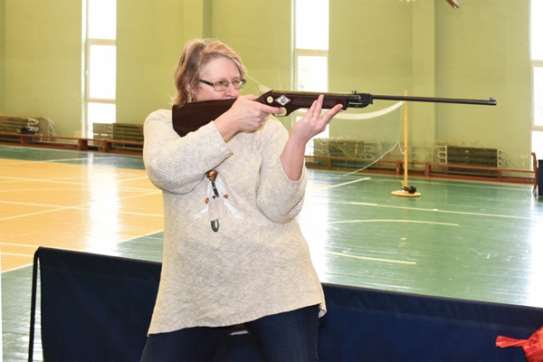 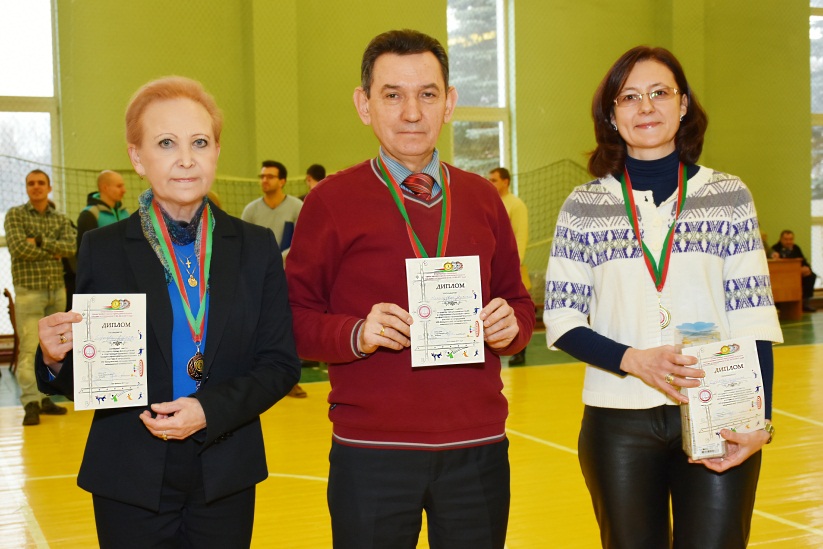 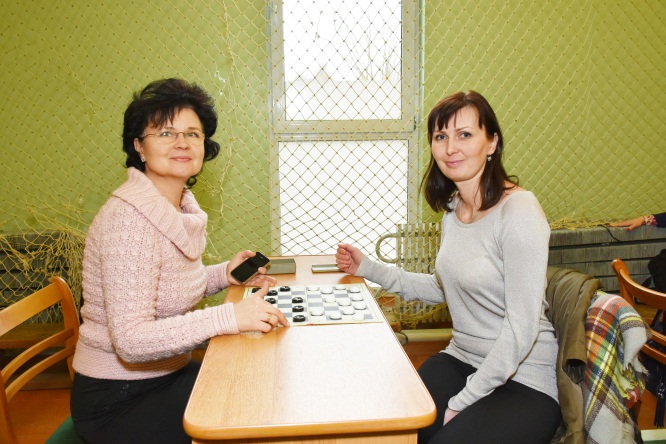 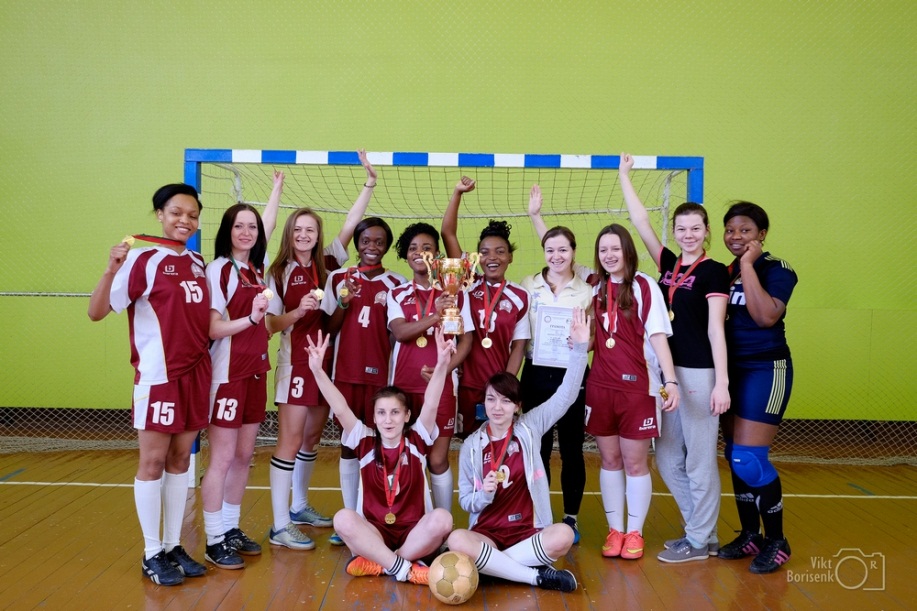 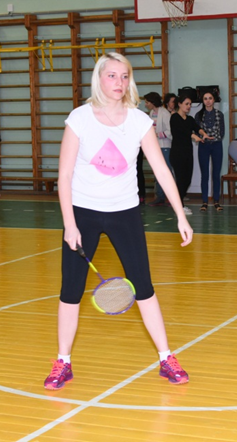 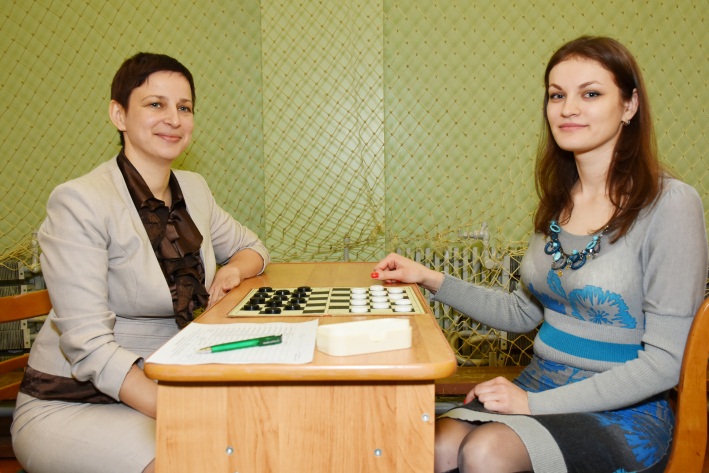 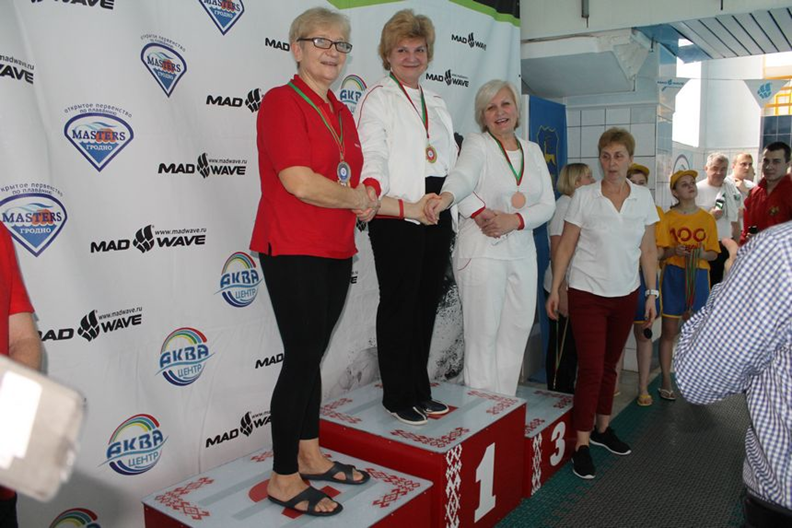 Участвуют в соревнованиях
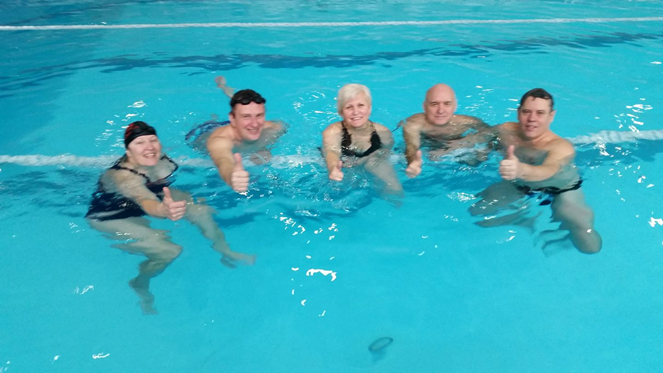 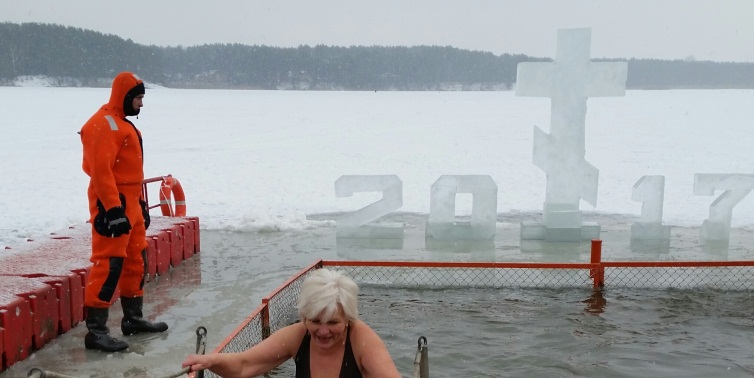 Закаляются
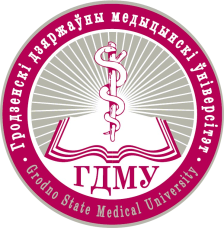 В университете много лет работает общественное объединение «Белорусский союз женщин»
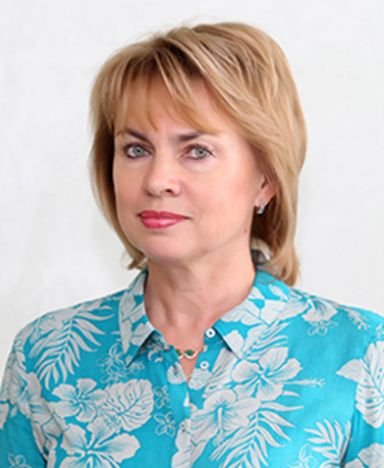 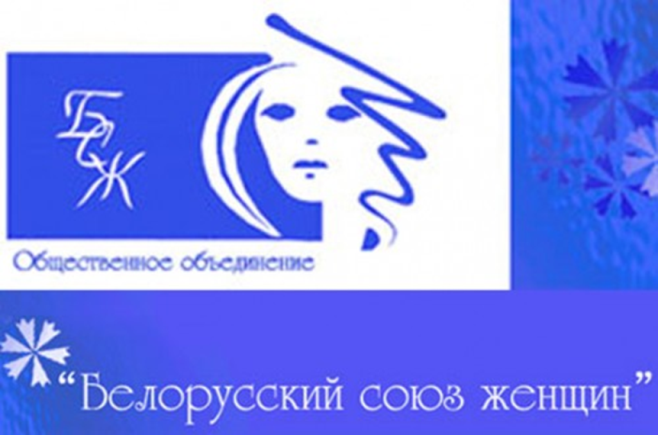 Щёткина Марианна - , председатель 
Белорусского союза женщин РБ
Общественное объединение «Белорусский союз женщин» (ОО «БСЖ») создано 14 декабря 1991 года
Основные задачи ОО «Белорусский союз женщин»: содействовать защите прав и законных интересов женщин, семьи и детей, повышать роль женщин во всех сферах деятельности общества. В целом женщины составляют более половины общей численности членов общественных объединений, всего же в стране действует 31 женское общественное объединение.
Актив ОО «БСЖ» ГрГМУ
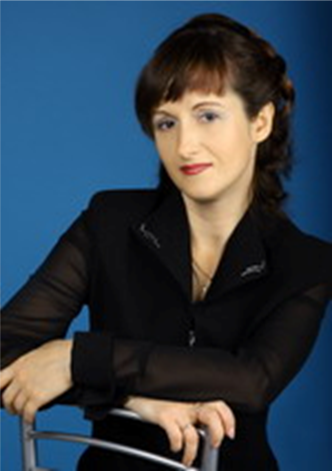 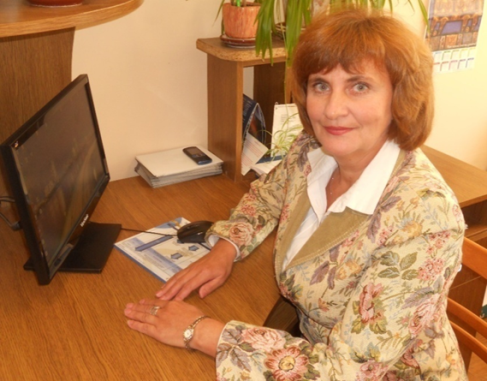 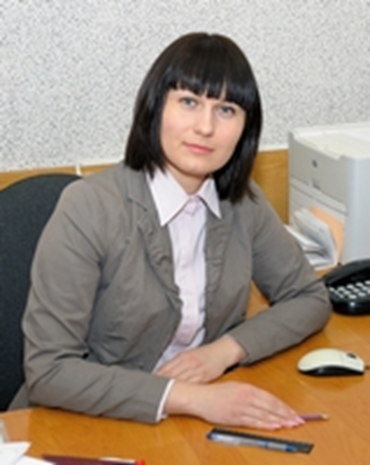 Спасюк Т. И.
Королёнок Л.Г.
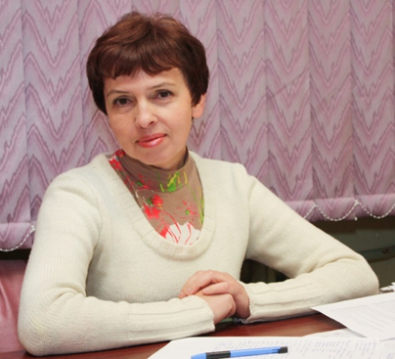 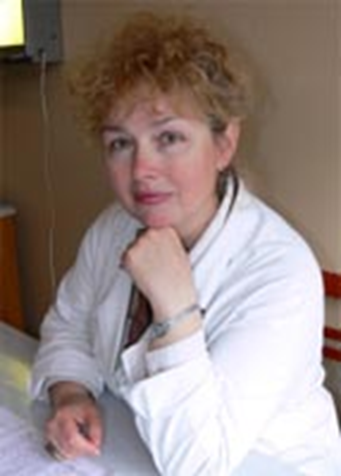 Заместитель
Кузнецова С.В.
Председатель
Мишонкова Н.А.
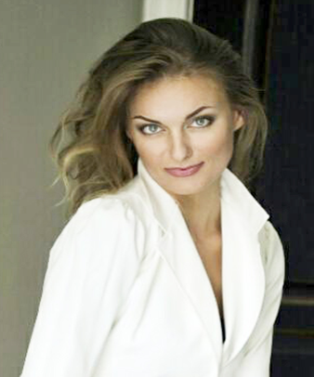 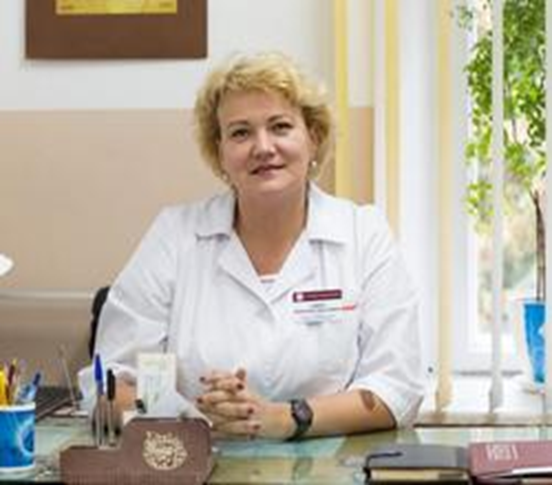 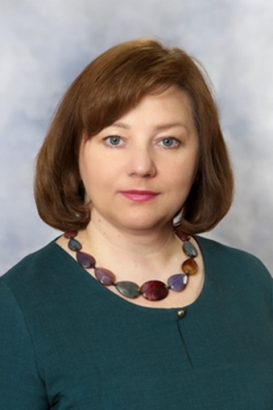 Якименко Е.М.
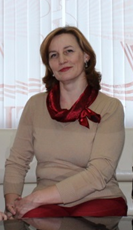 Алексо Е.Н.
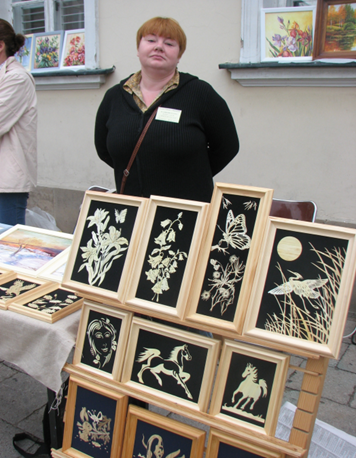 Микулич А.Ф.
Снитко В. Н.
Разводовская Я.В.
Кузьмич А.Б.
Яремчик М.Я.
Заседания ОО «БСЖ»
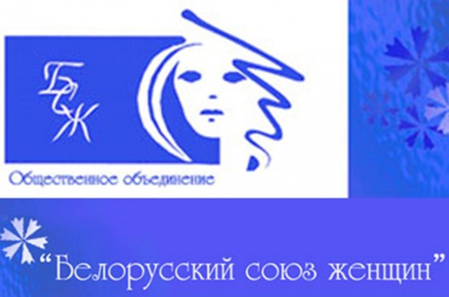 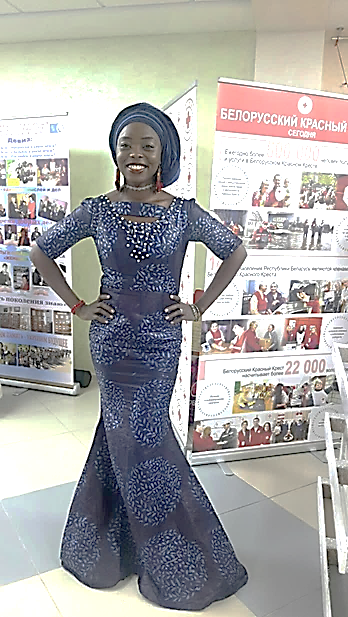 Проект «ЖЕНЩИНЫ МИРА»
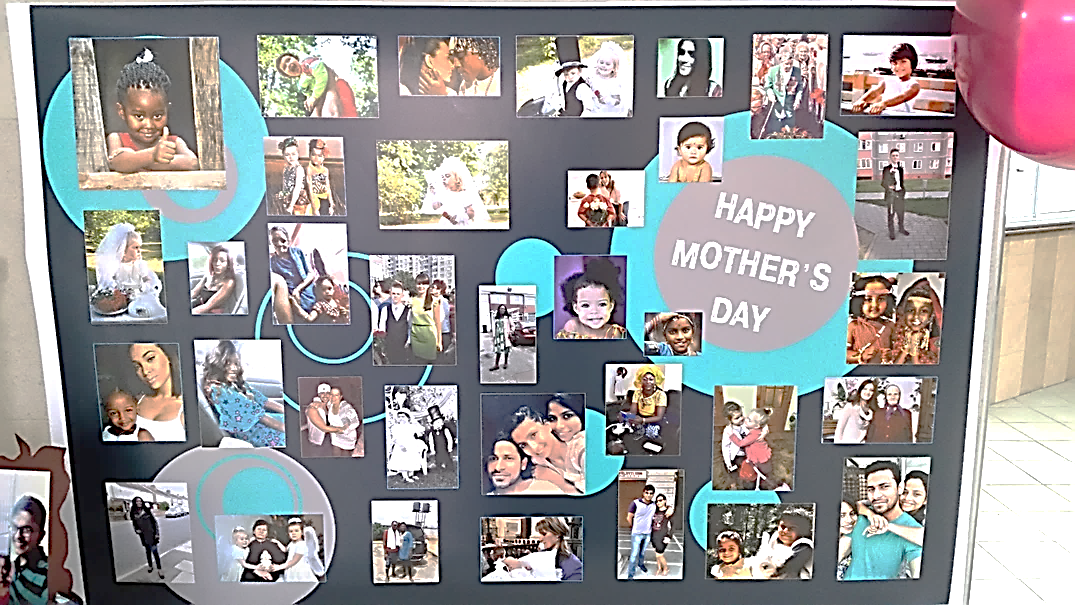 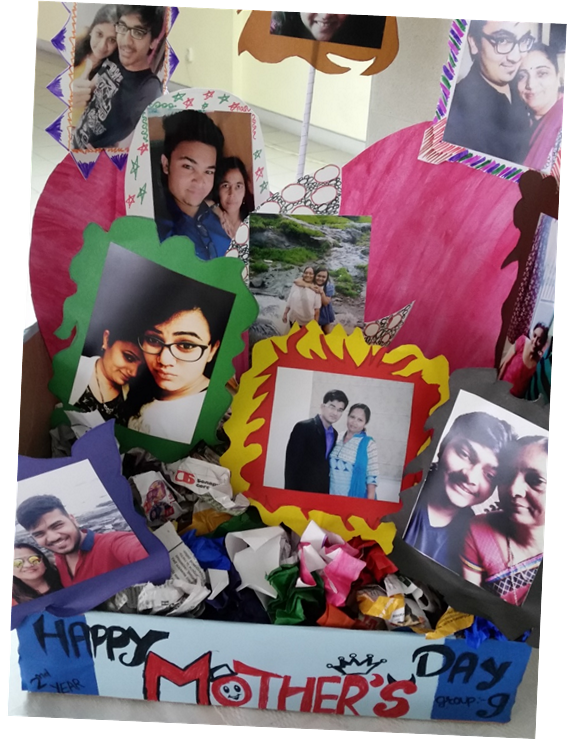 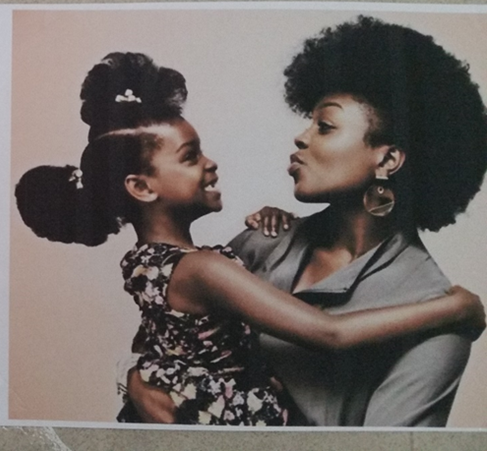 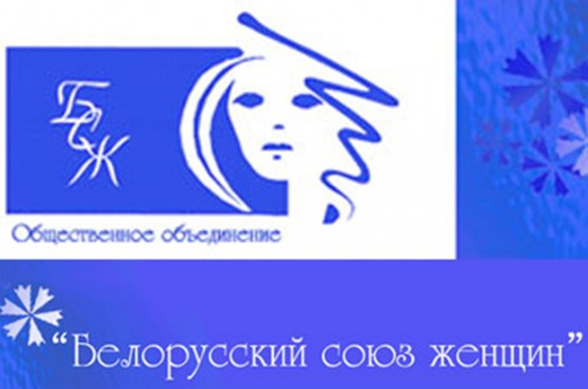 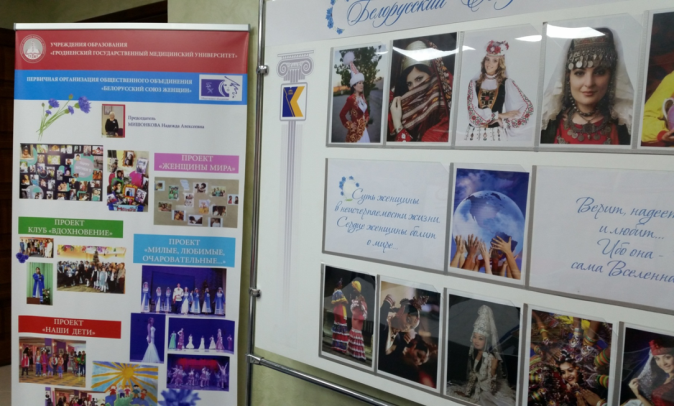 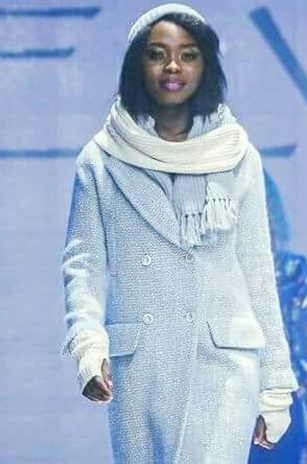 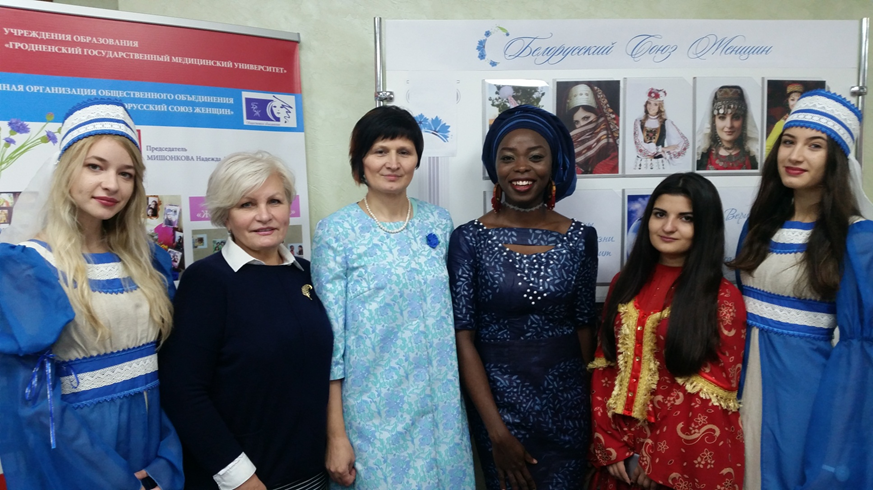 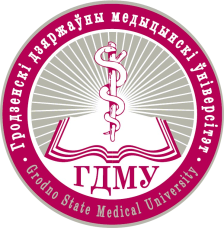 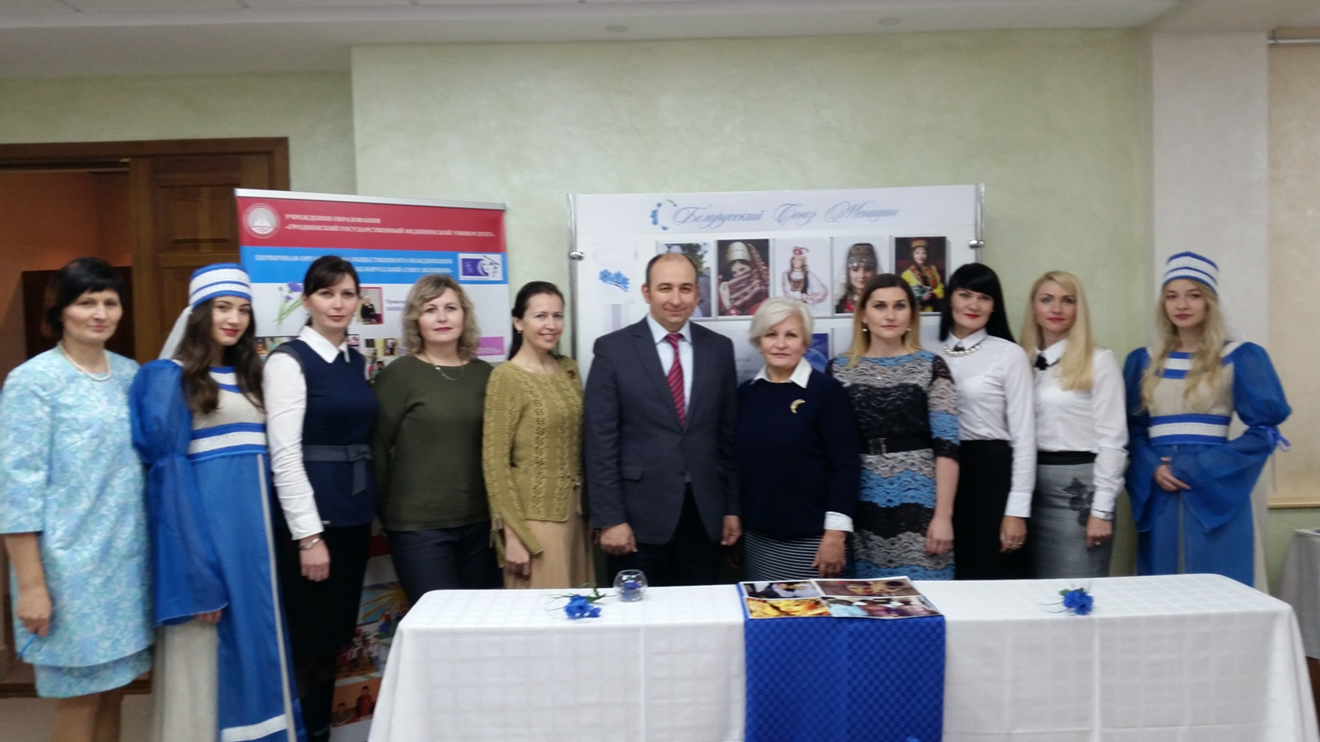 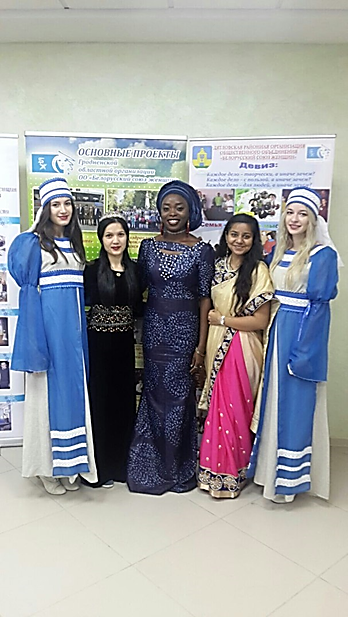 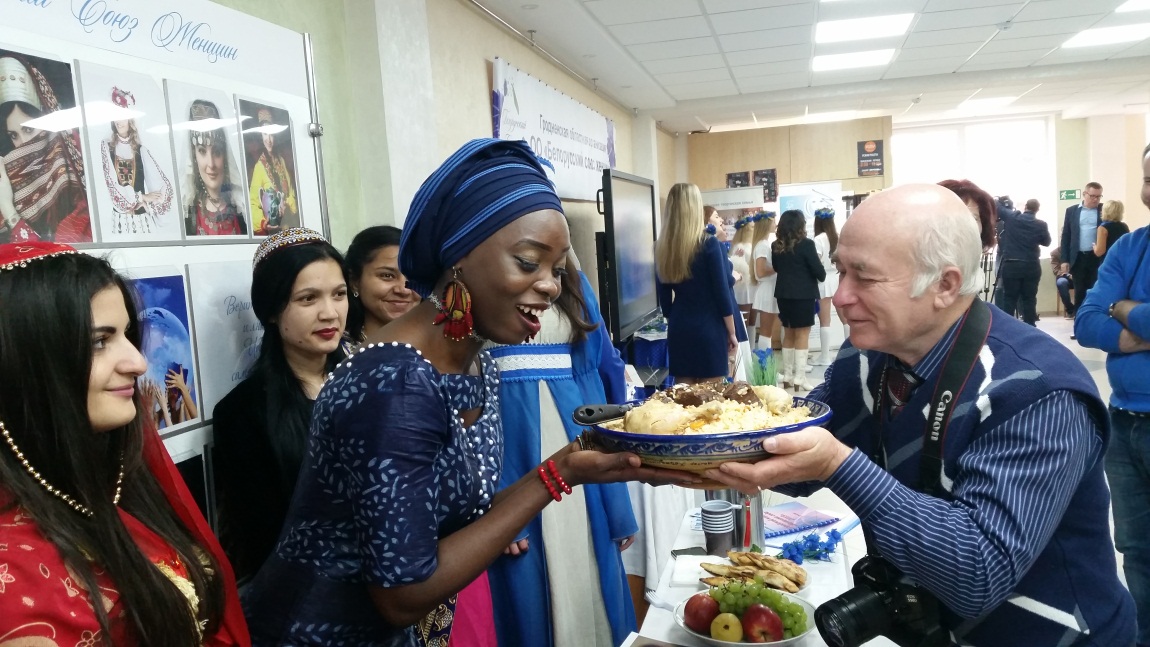 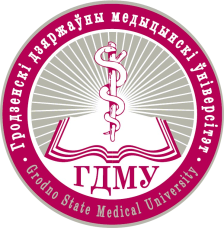 Участие в городском конкурсе «КВЕТКА  РАДЗIMЫ»
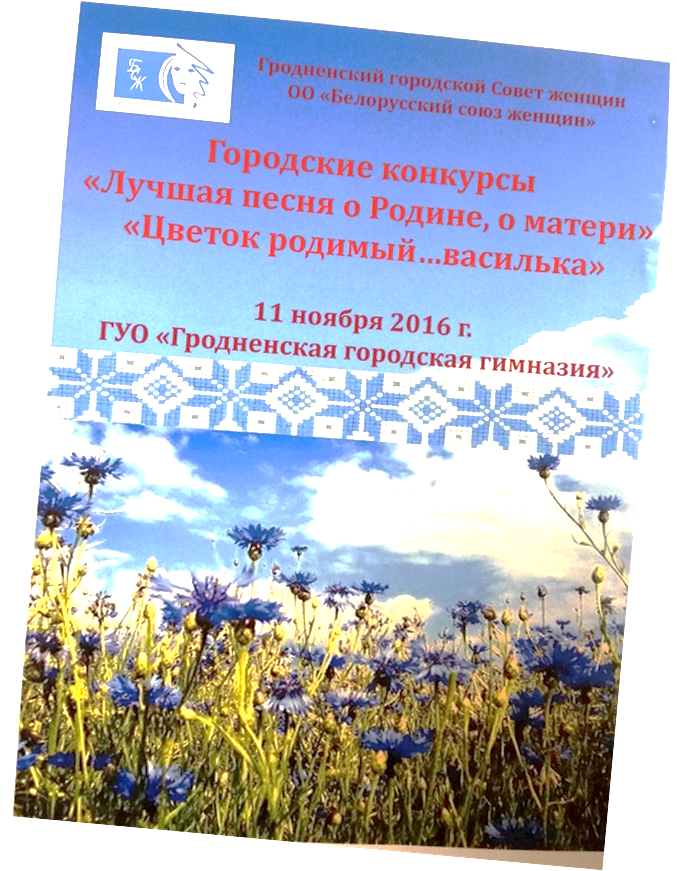 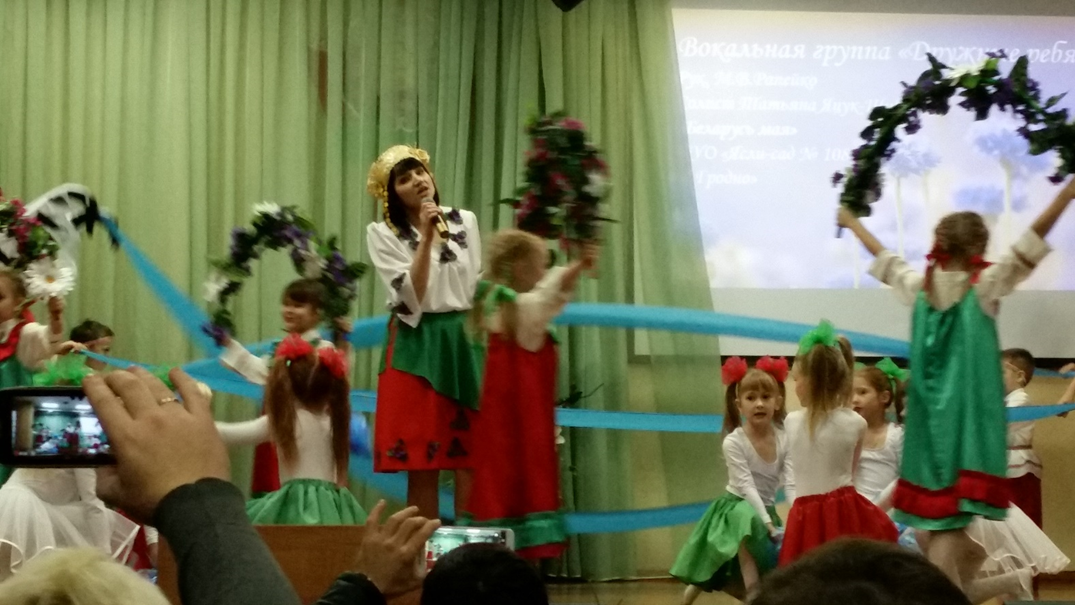 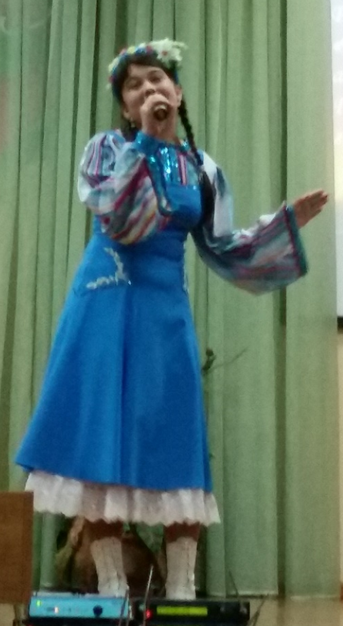 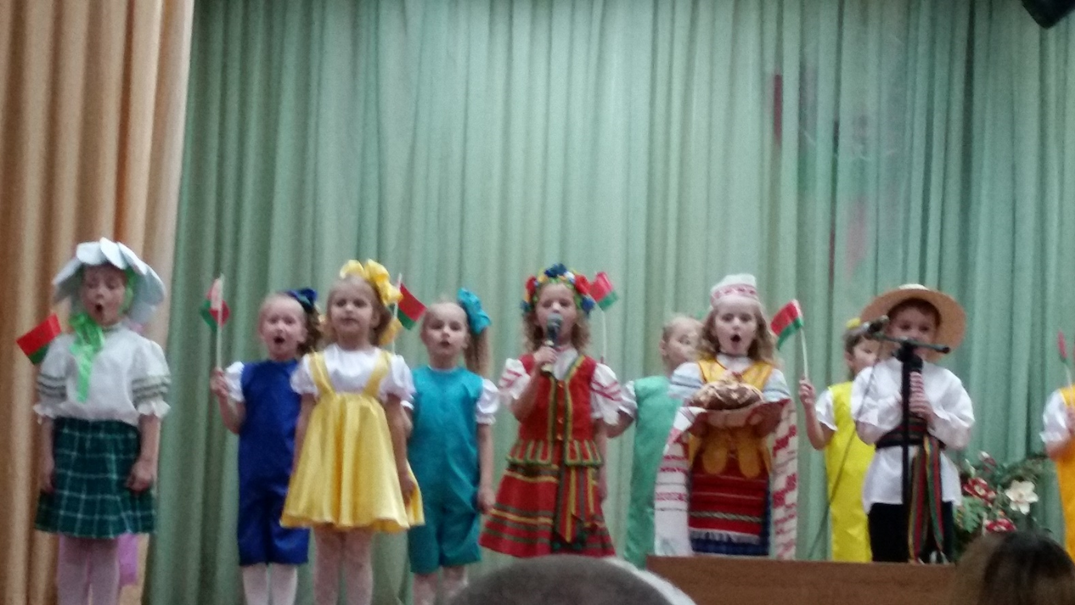 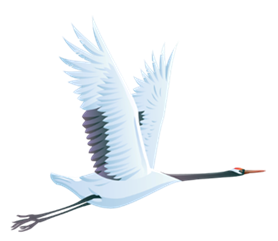 Участие студентовв городских мероприятиях «БСЖ»
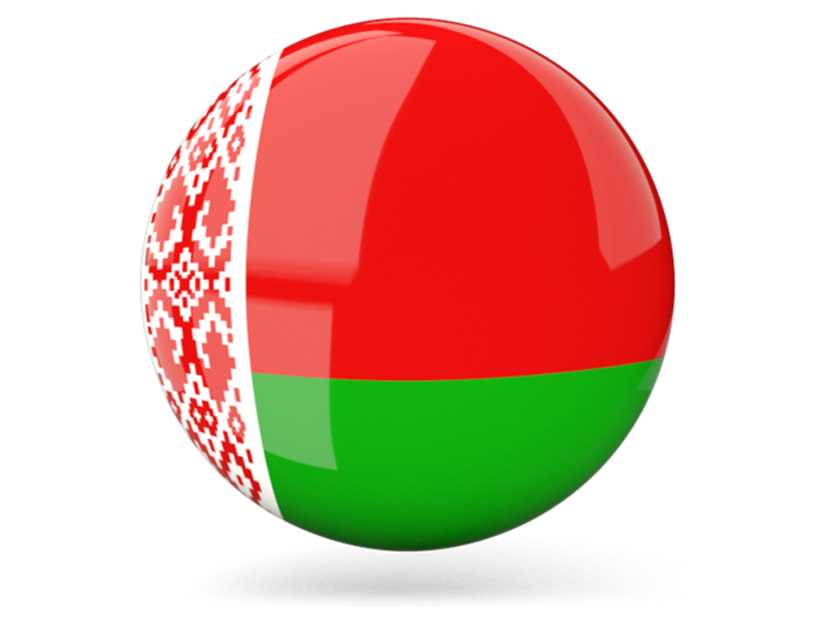 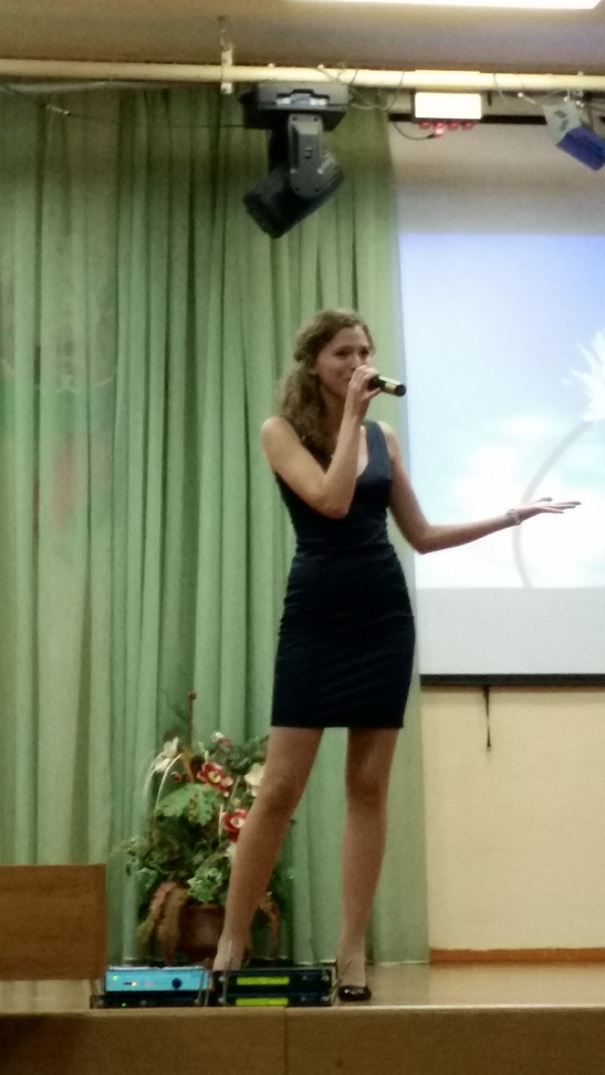 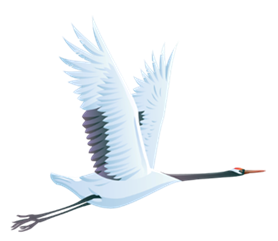 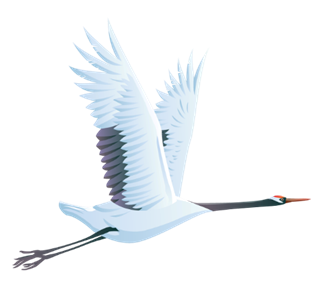 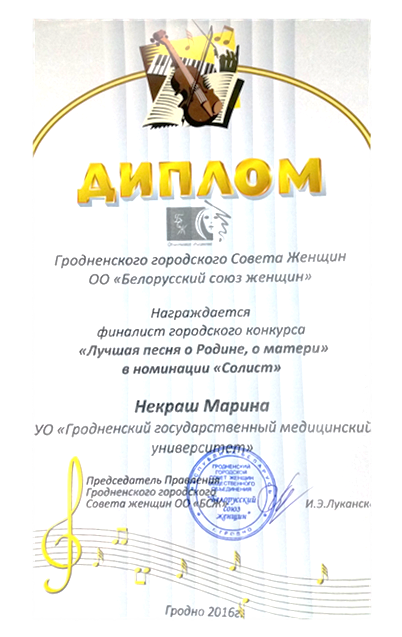 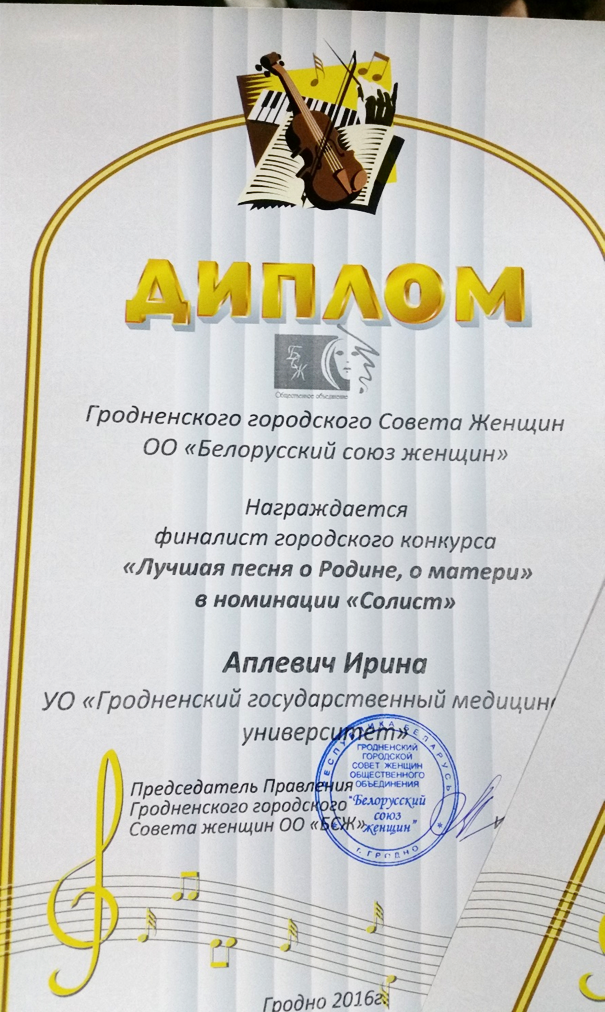 УЧАСТИЕ ПЕРВИЧНОЙ ОРГАНИЗАЦИИ «БСЖ»  ГрГМУ В НОВОГОДНЕЙ  БлаготворительнОЙ  акции «Наши дети»
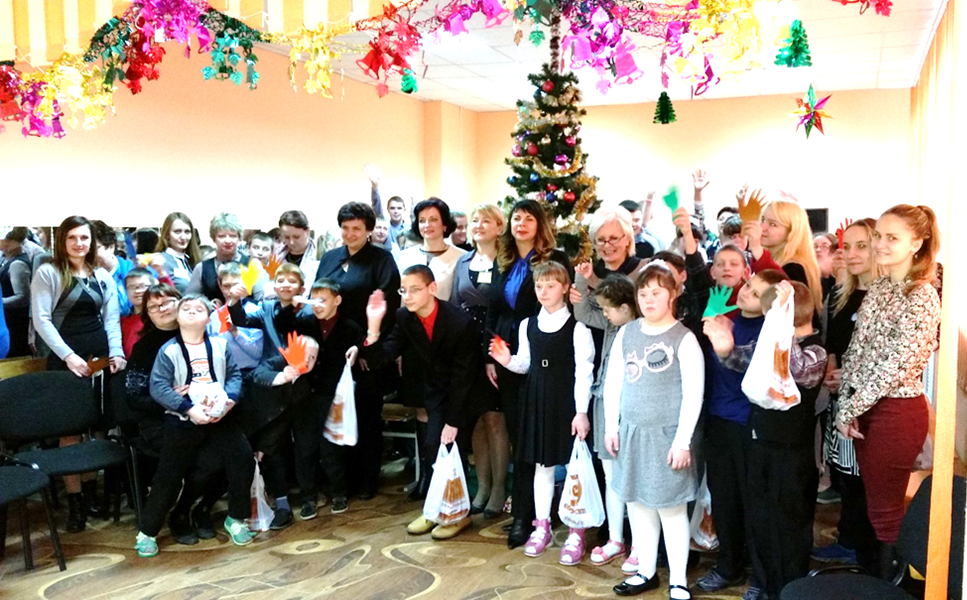 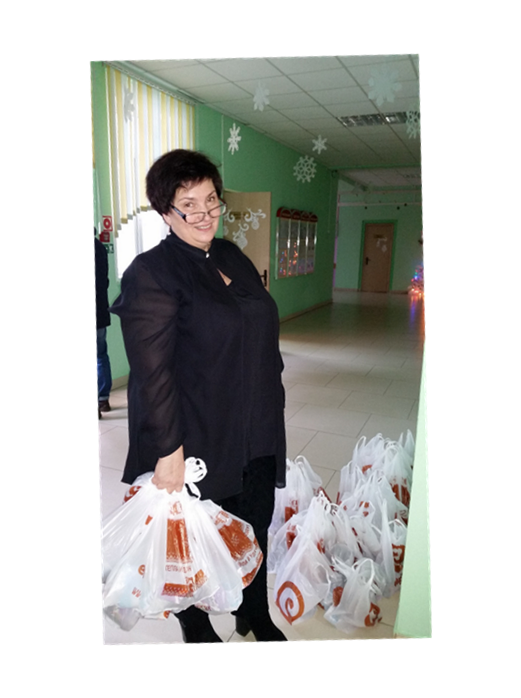 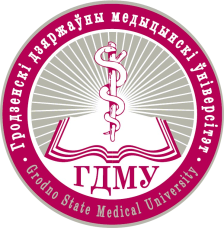 Рождественская встреча 2018.
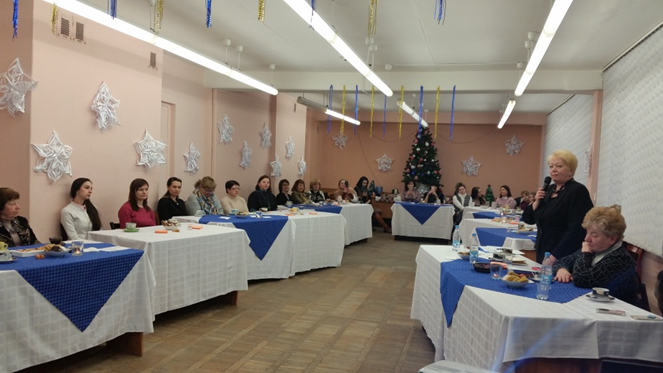 Бирюкова М.М. 
Новогодние пожелания .
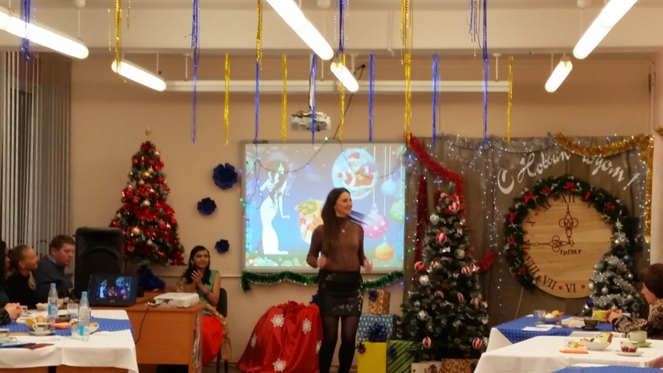 Концертная программа «Для вас милые, очаровательные…», посвящённый   8 Марта
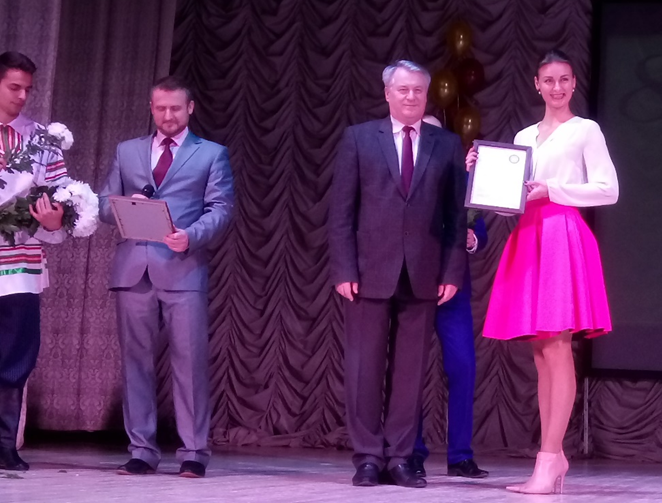 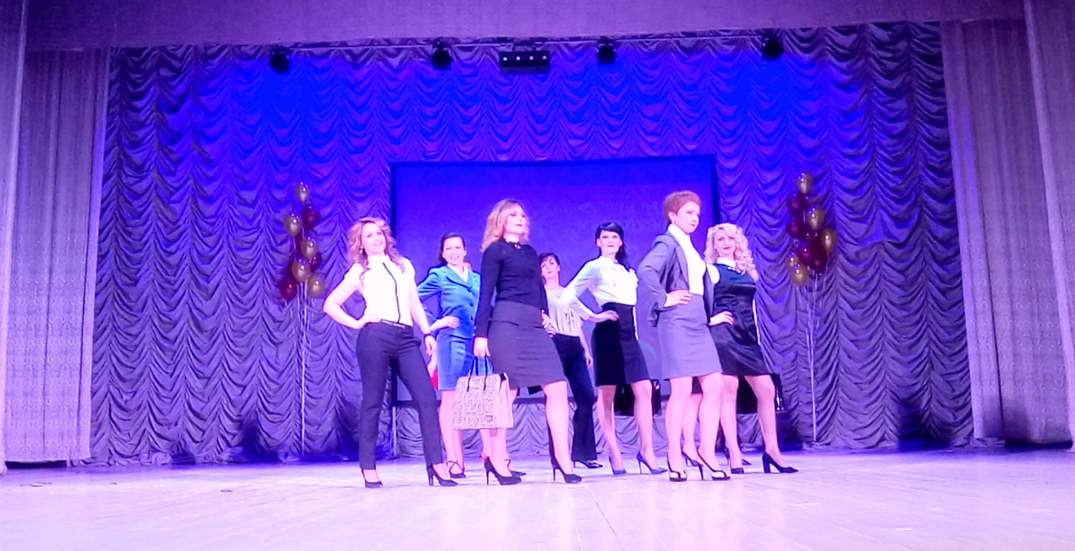 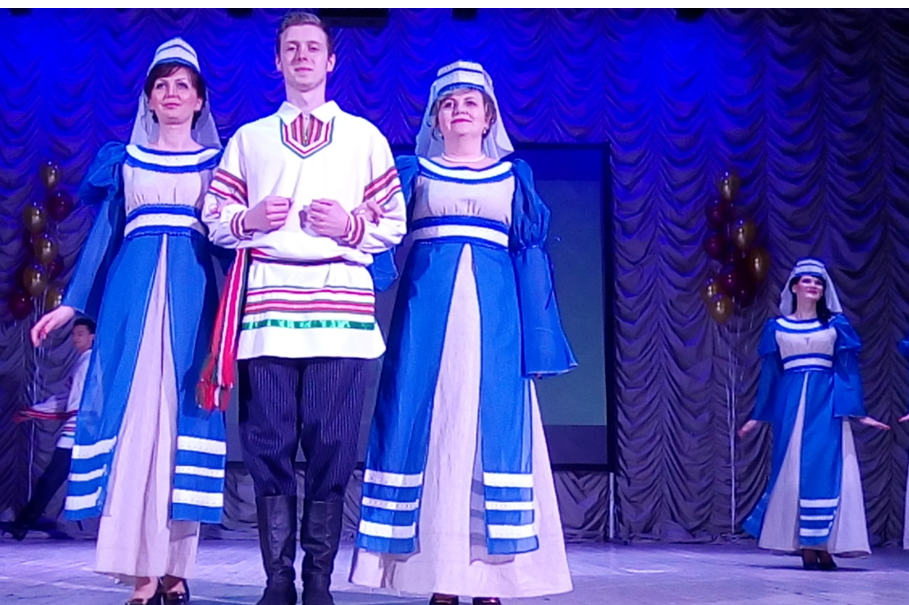 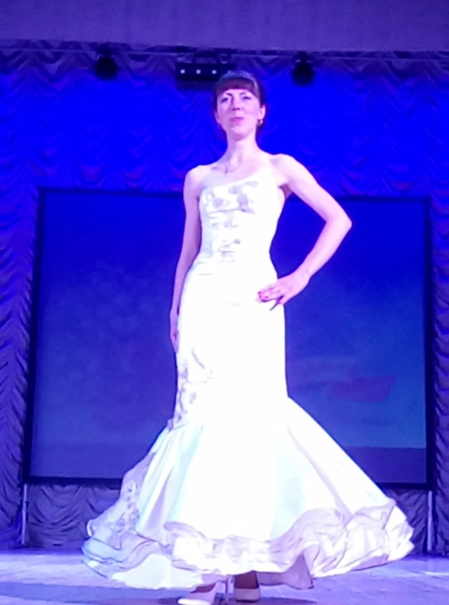 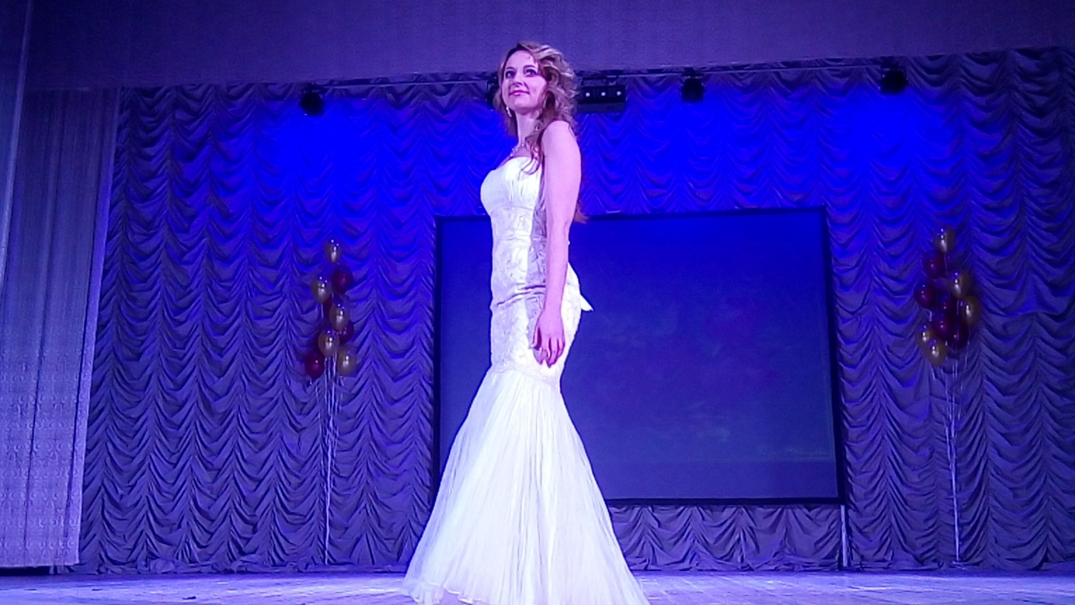 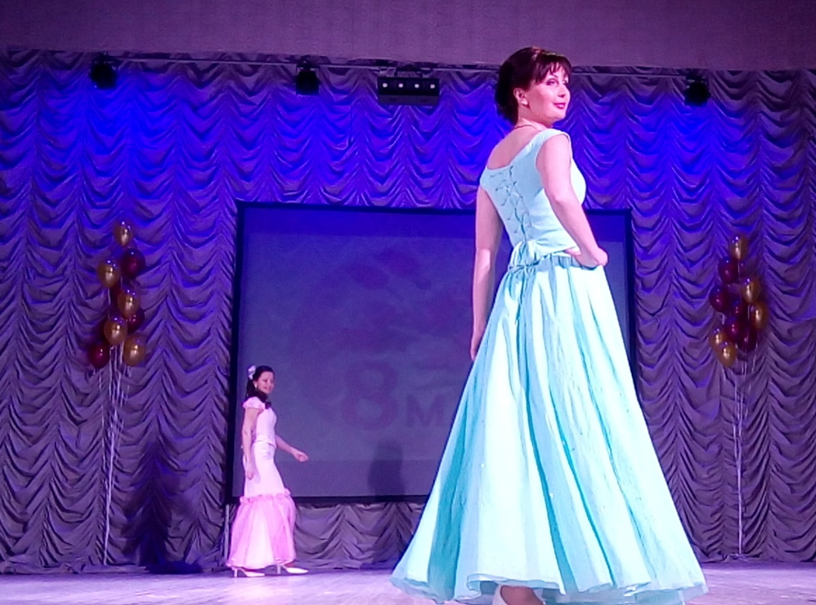 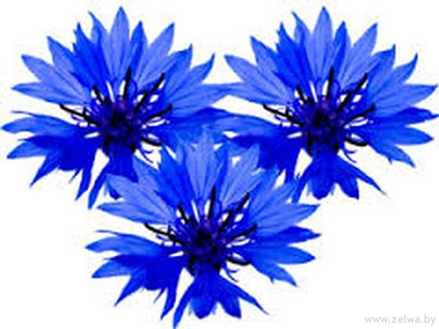 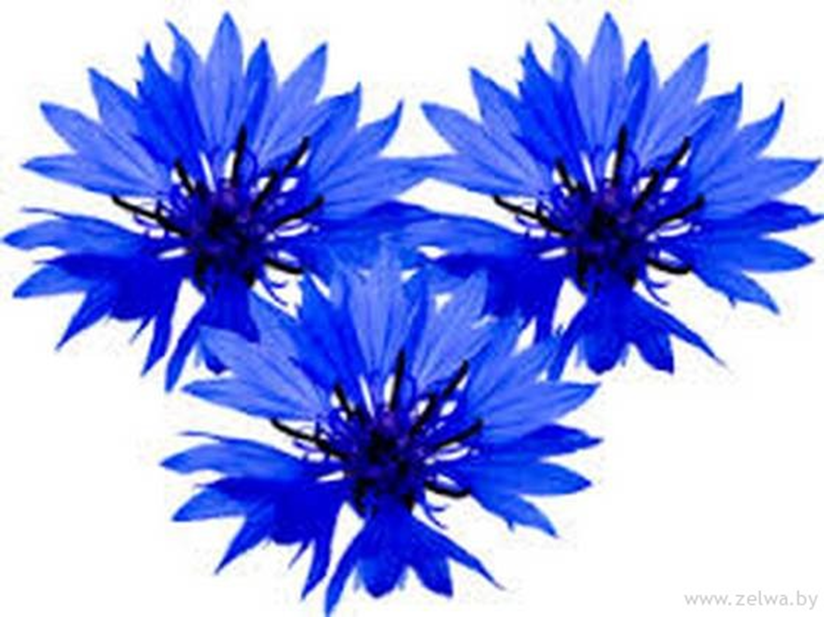 Перед концертом. 1 марта 2018 года.
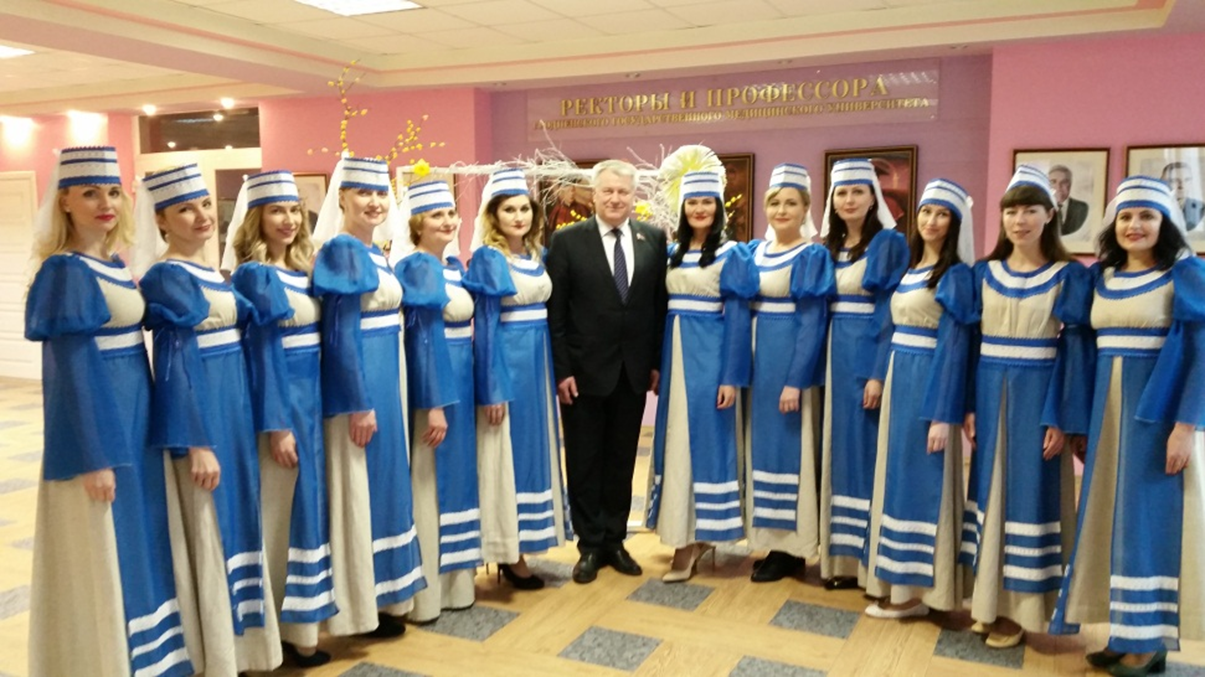 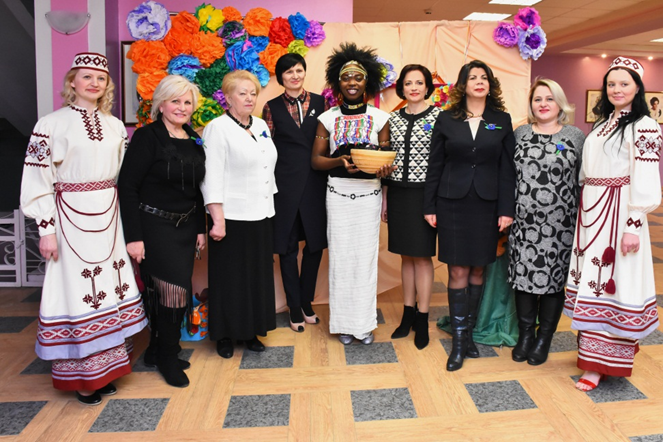 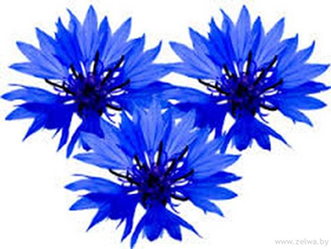 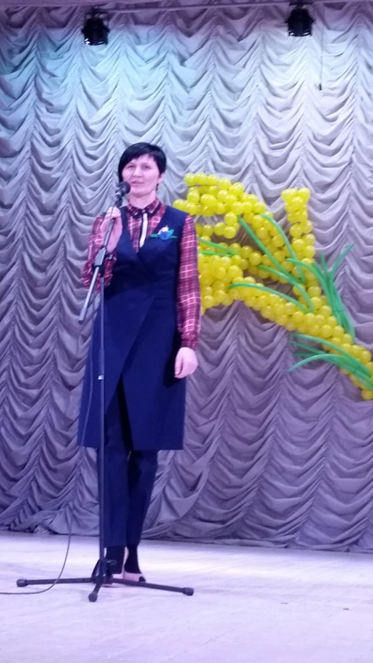 1 марта 2018. Концерт, посвященный 8 Марта.
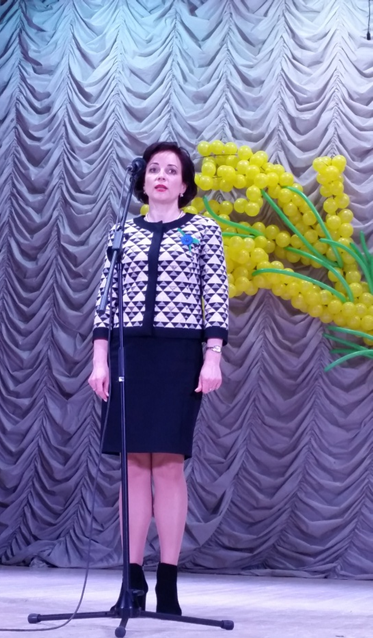 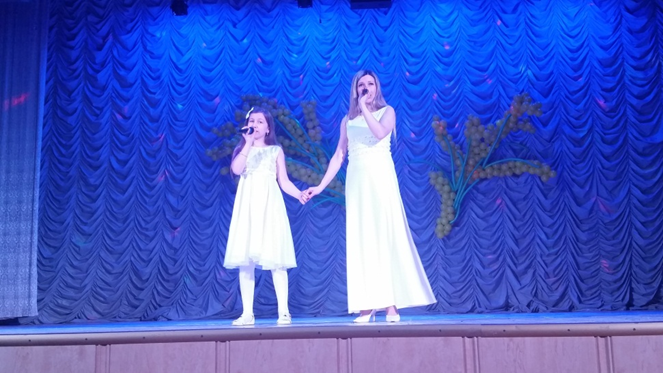 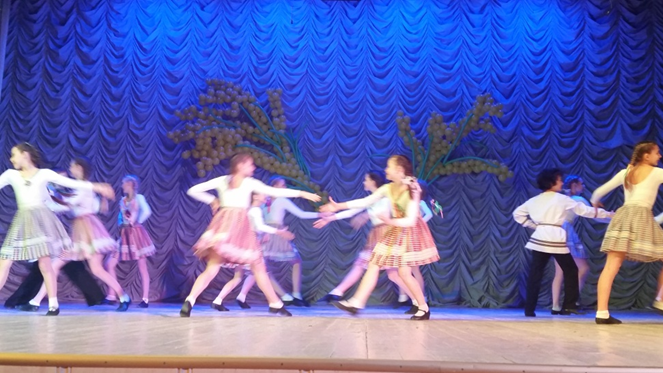 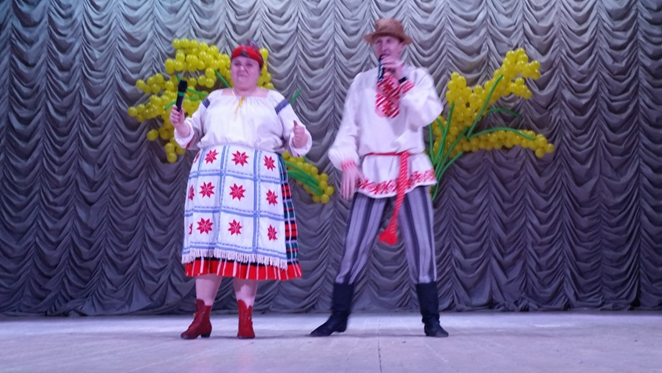 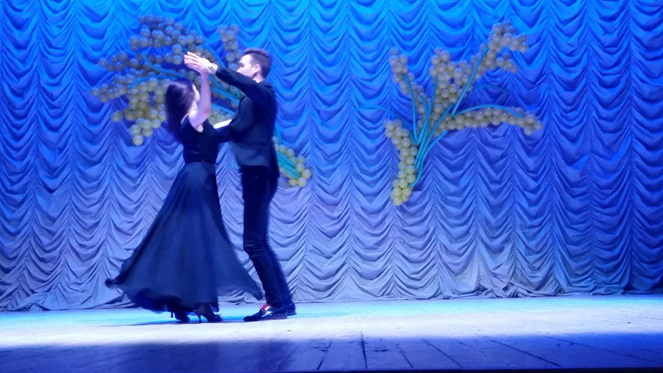 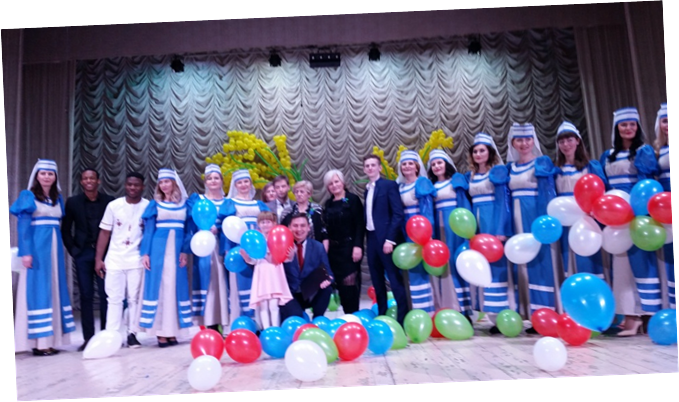 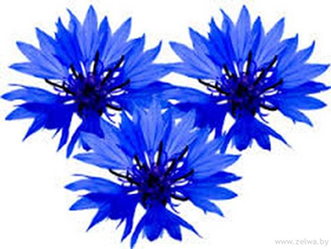 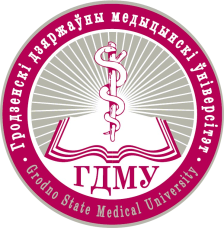 Женщины нашего университета ведут активный образ жизни
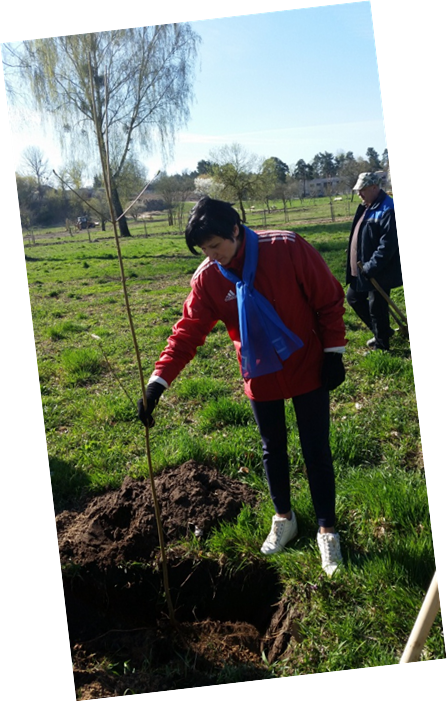 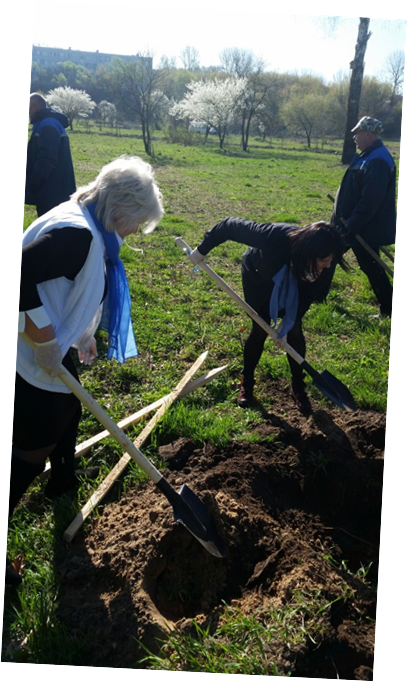 Весна 2018.
 Наши сотрудницы, активисты ОО «БСЖ», 
участвовали в закладке 
«Аллеи родительской славы» в Гродно.
Самая сложная, ответственная и важная профессия на земле — растить и воспитывать детей. 1 июня День защиты детей,  2017.
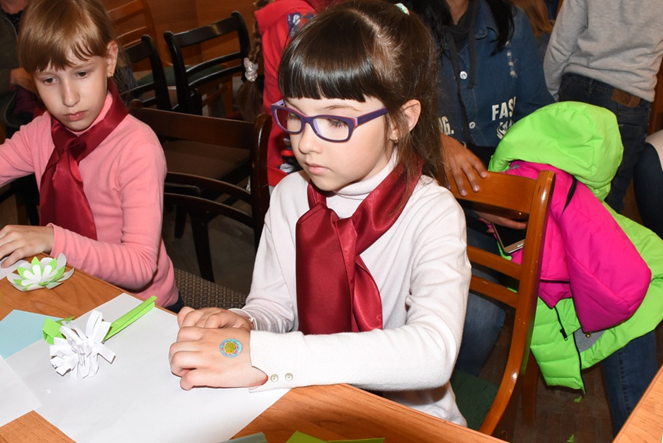 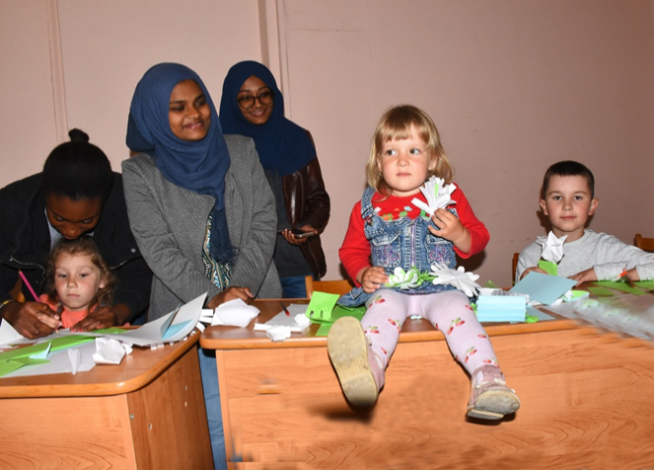 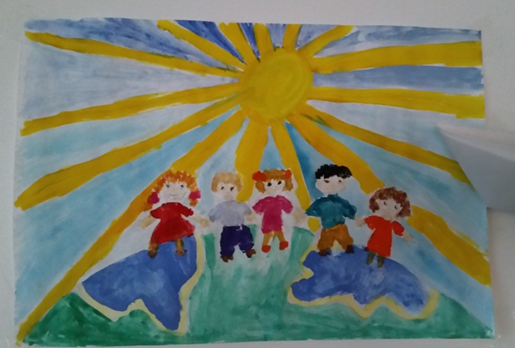 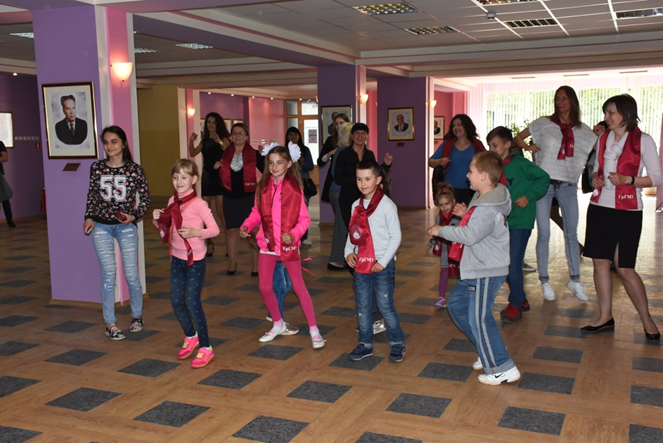 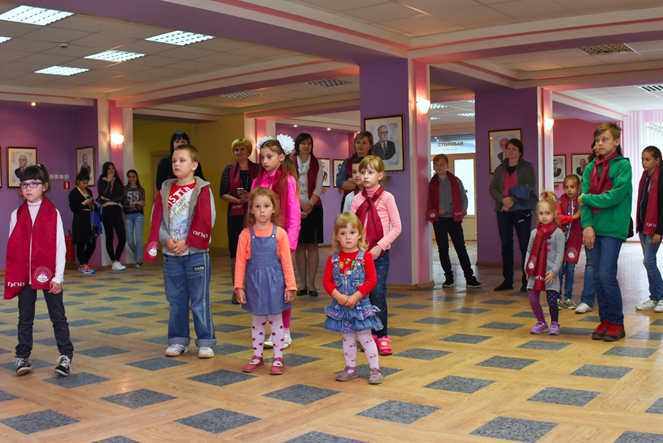 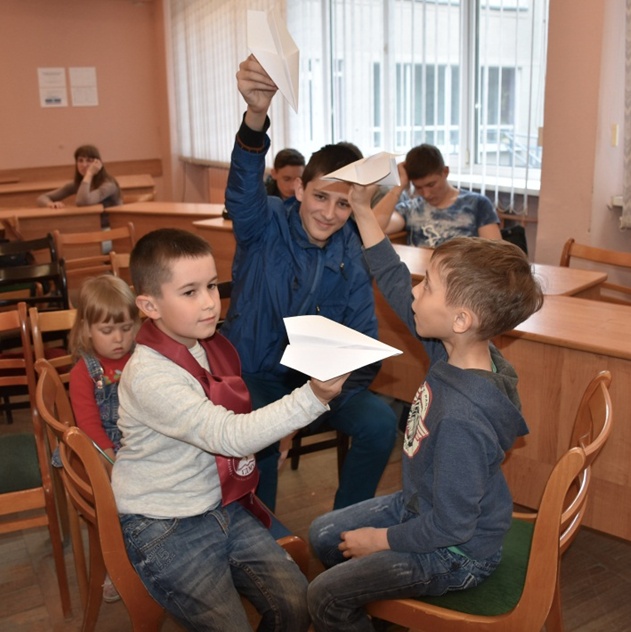 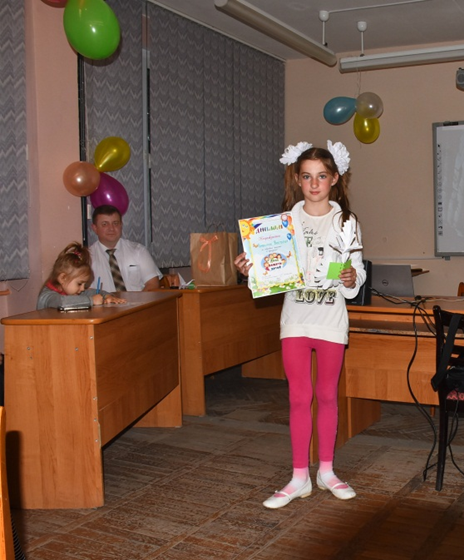 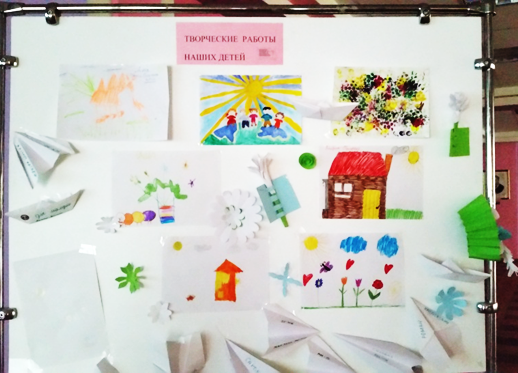 ПРИВАЛ - 2018
ДЕНЬ ЗАЩИТЫ ДЕТЕЙ
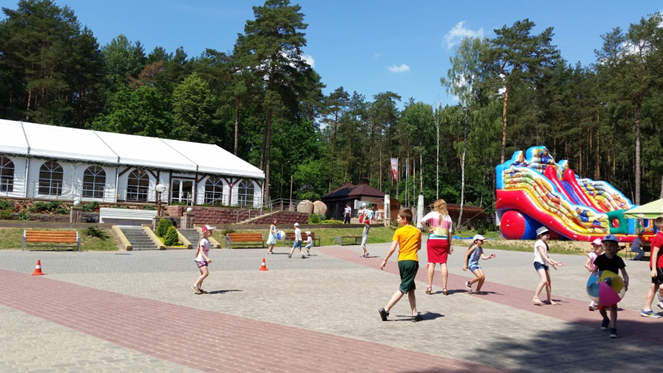 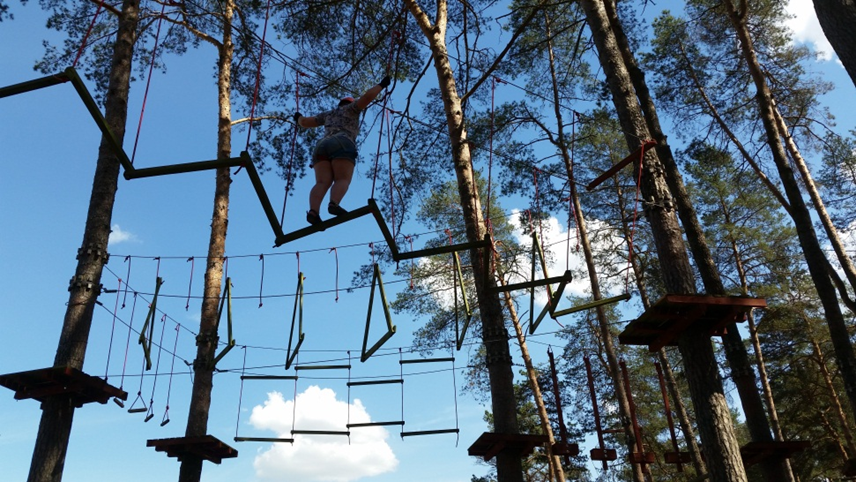 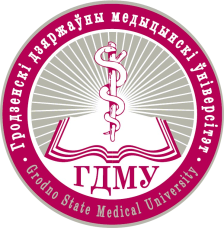 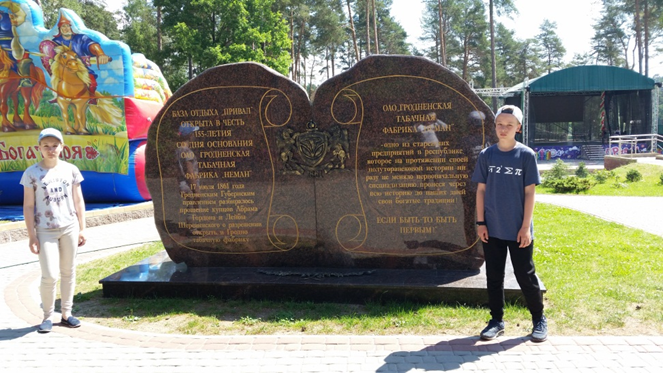 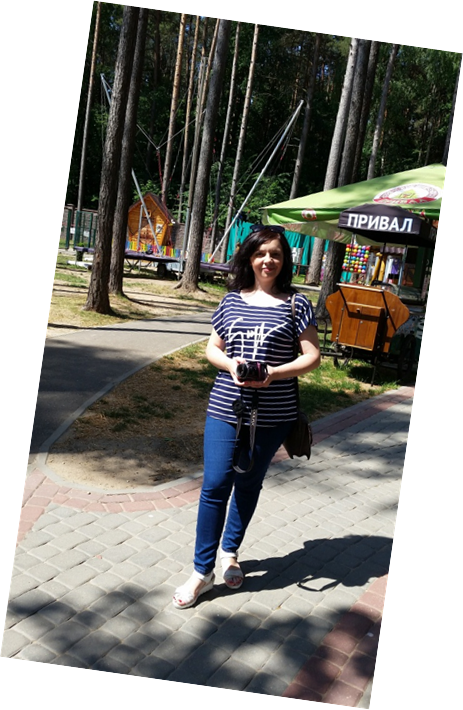 «Неоценима ваша роль в развитии отечественного здравоохранения и образования, промышленности и сельского хозяйства, культуры и науки, системы государственного управления и бизнеса. 	Вы являетесь хранительницами семейных ценностей и передаете их подрастающему поколению», — заявил Лукашенко.	Он также сказал «спасибо» за житейскую мудрость и трудолюбие, высокий профессионализм и замечательные человеческие качества.
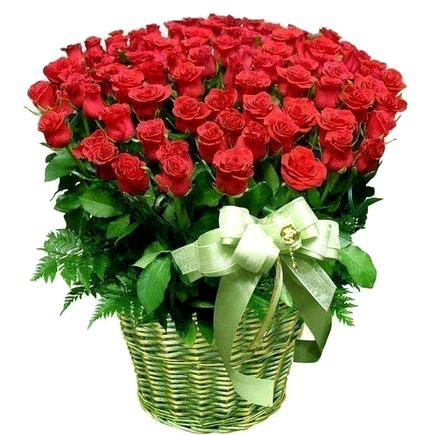 «Пусть в ваших домах царят уют и тепло, работа приносит удовольствие и чувство исполненного долга, а каждый новый день дарит прекрасное настроение. Здоровья, счастья и благополучия вам, вашим родным и близким», — подчеркнул президент.

7 марта 2017 г.
Для нас самое главное — мир, семья, стабильность, уверенность в будущем.
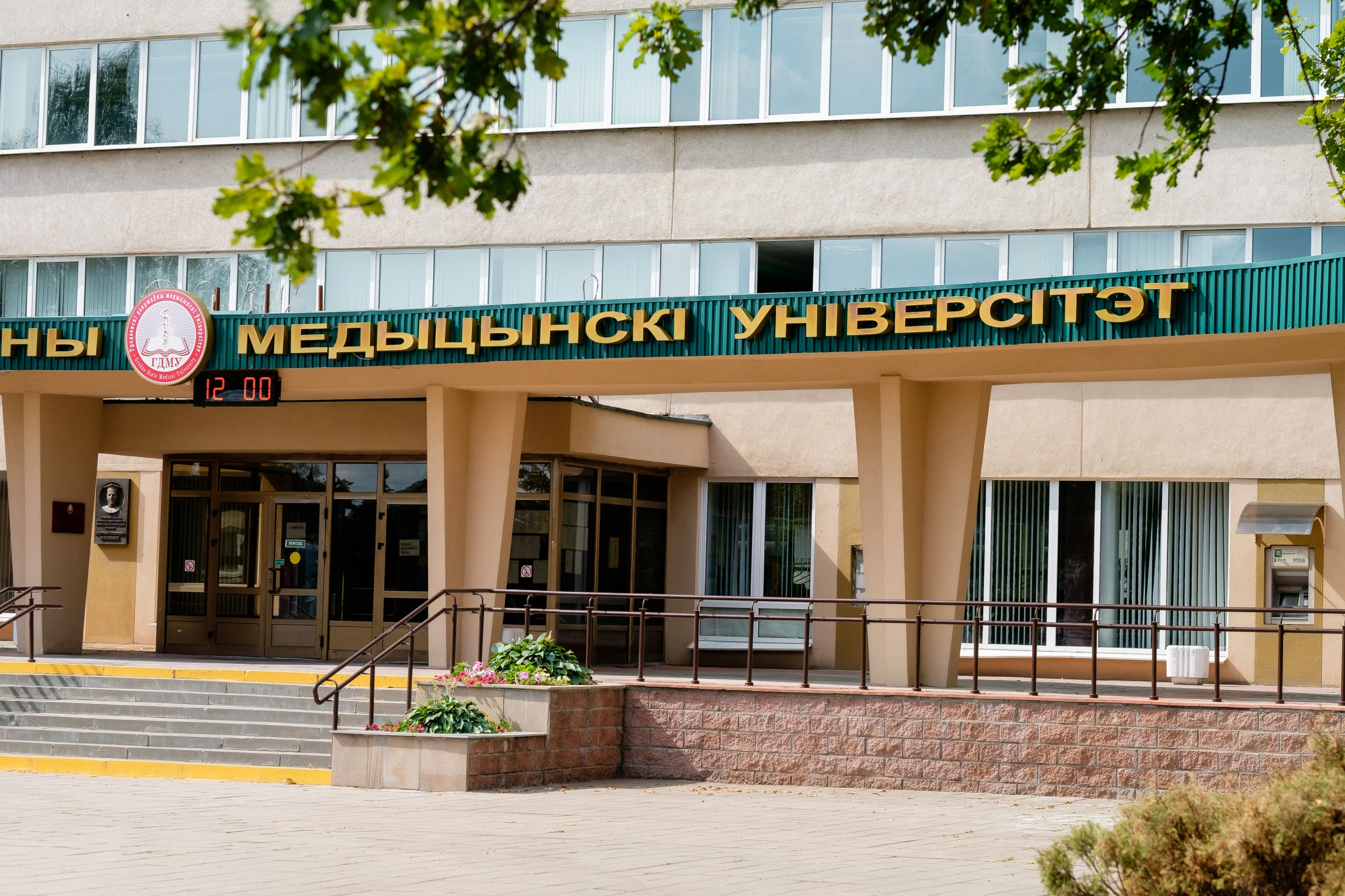